PARAGUAY
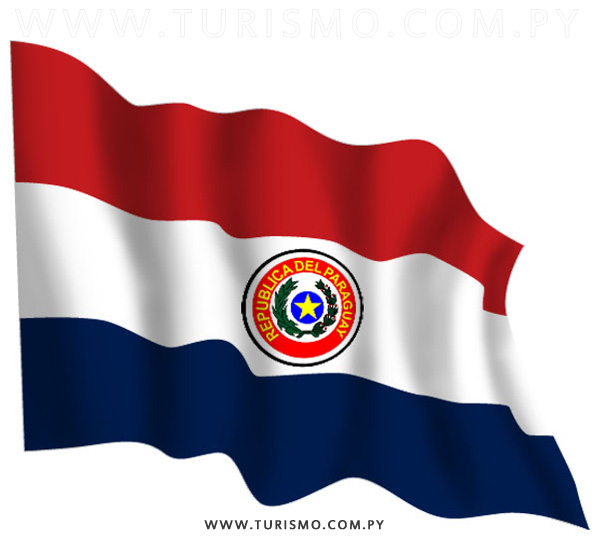 Iniciación y Apropiación Social de la Ciencia y Tecnología - 2015
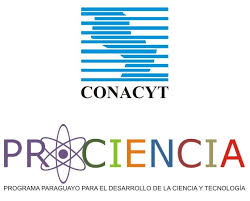 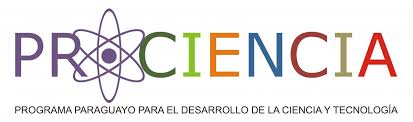 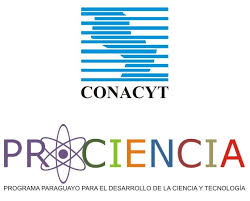 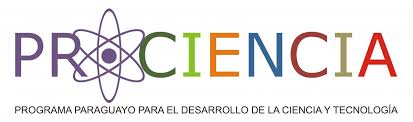 Acciones de Iniciación y Apropiación Social de la Ciencia y Tecnología
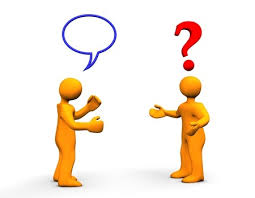 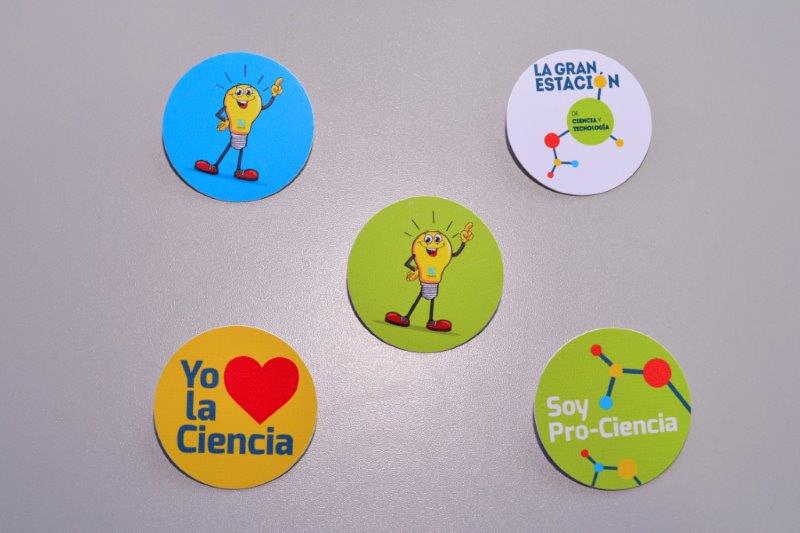 Divulgación
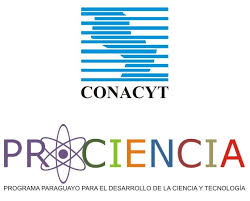 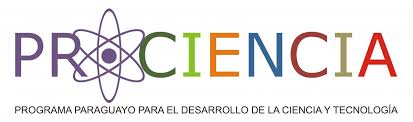 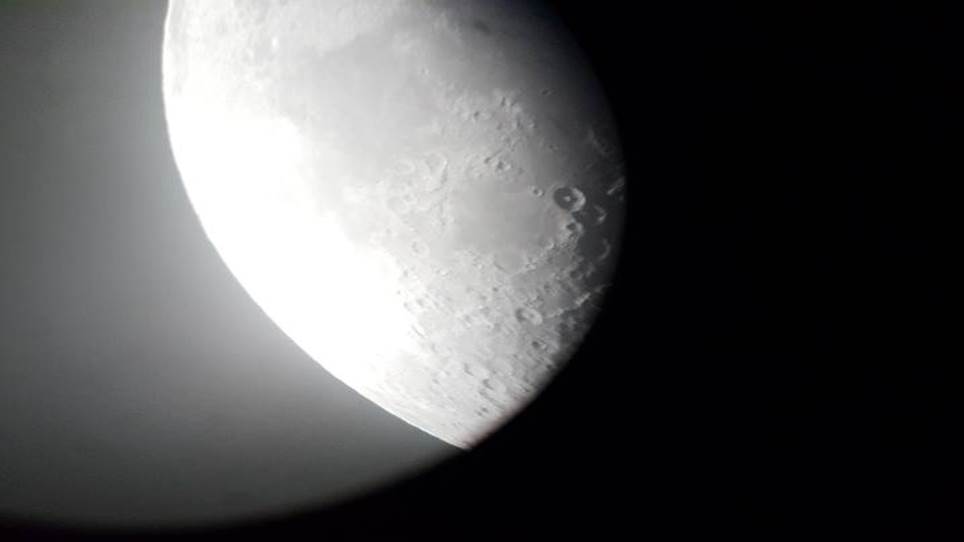 DESCUBRIENDO EL UNIVERSO
Jornadas de Observación Astronómica y actividades de  iniciación científica en el marco de un entorno lúdico
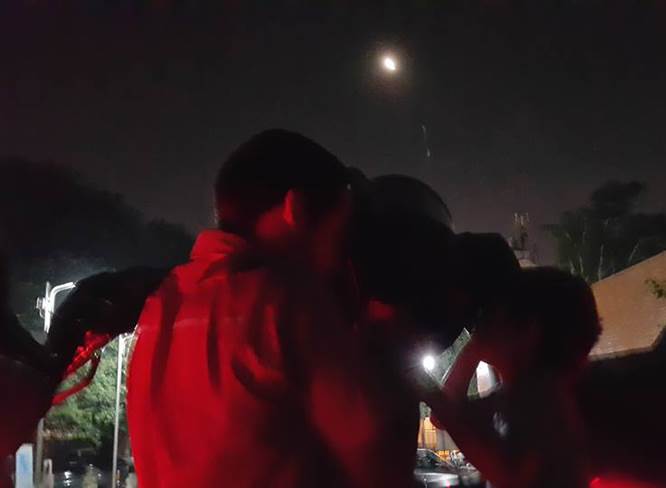 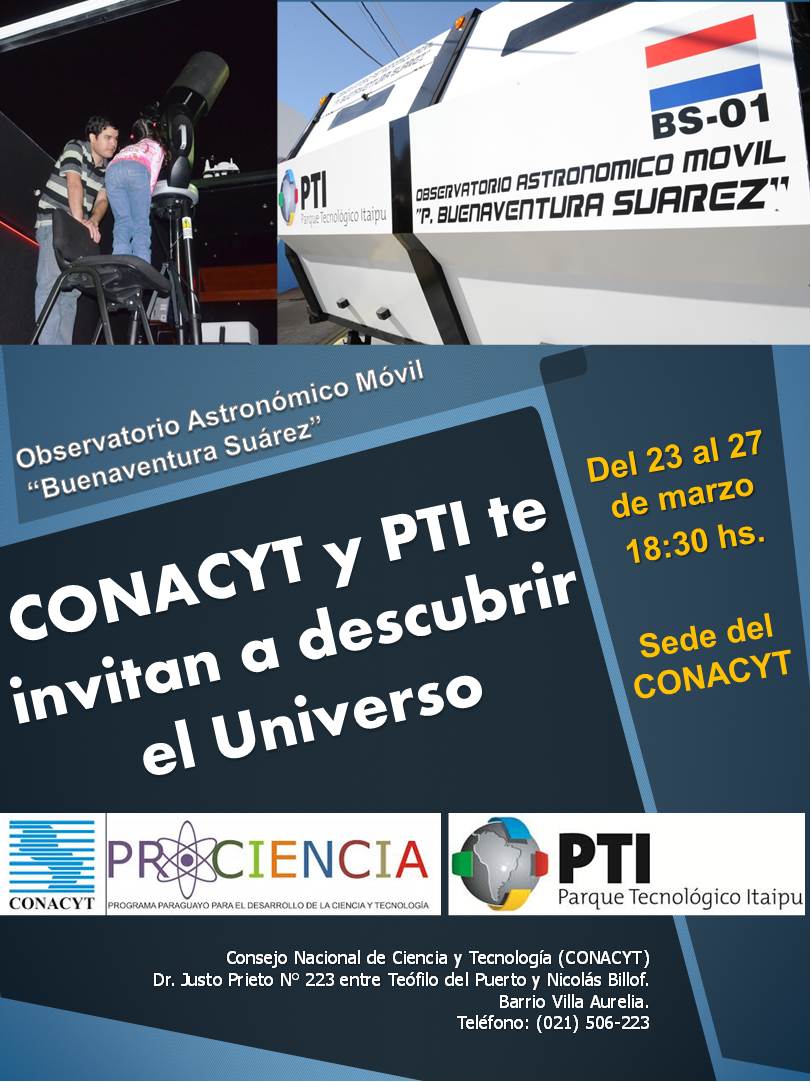 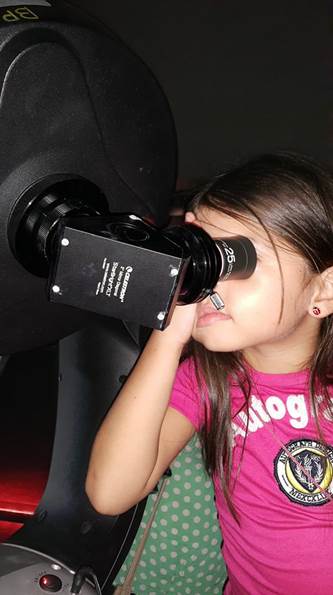 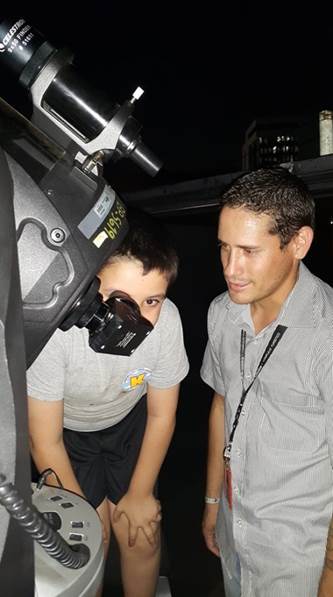 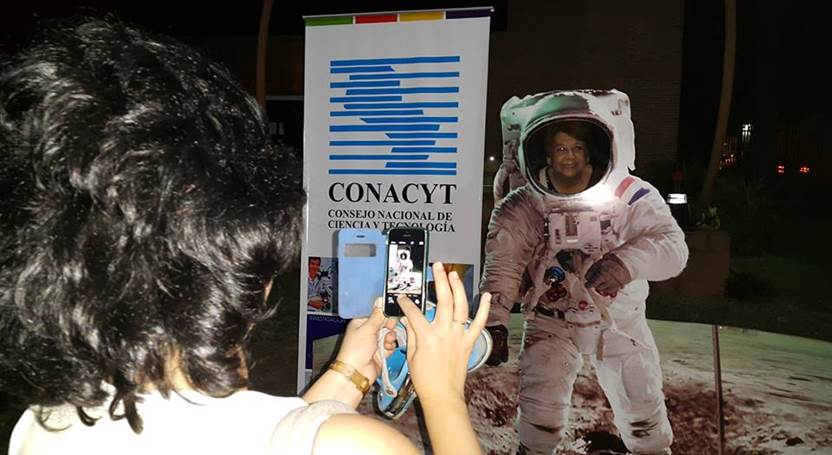 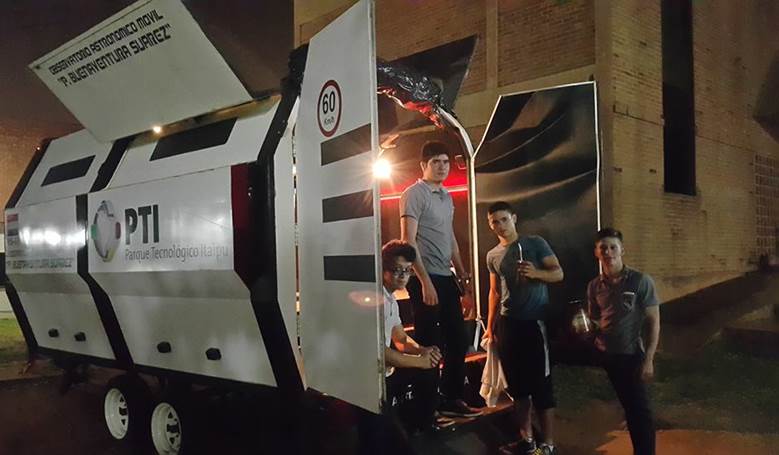 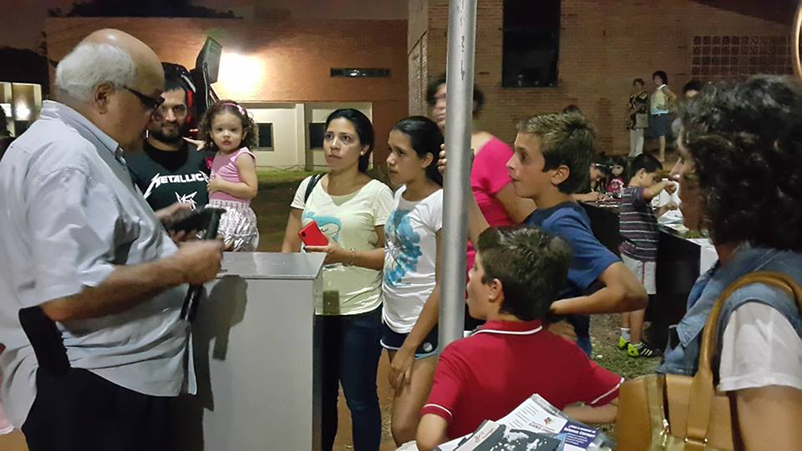 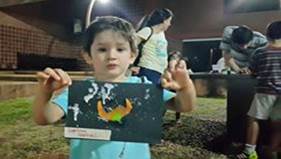 JORNADA DE OBSERVACIÓN GUIADA
18 instituciones educativas
300 participantes (estudiantes y profesores)
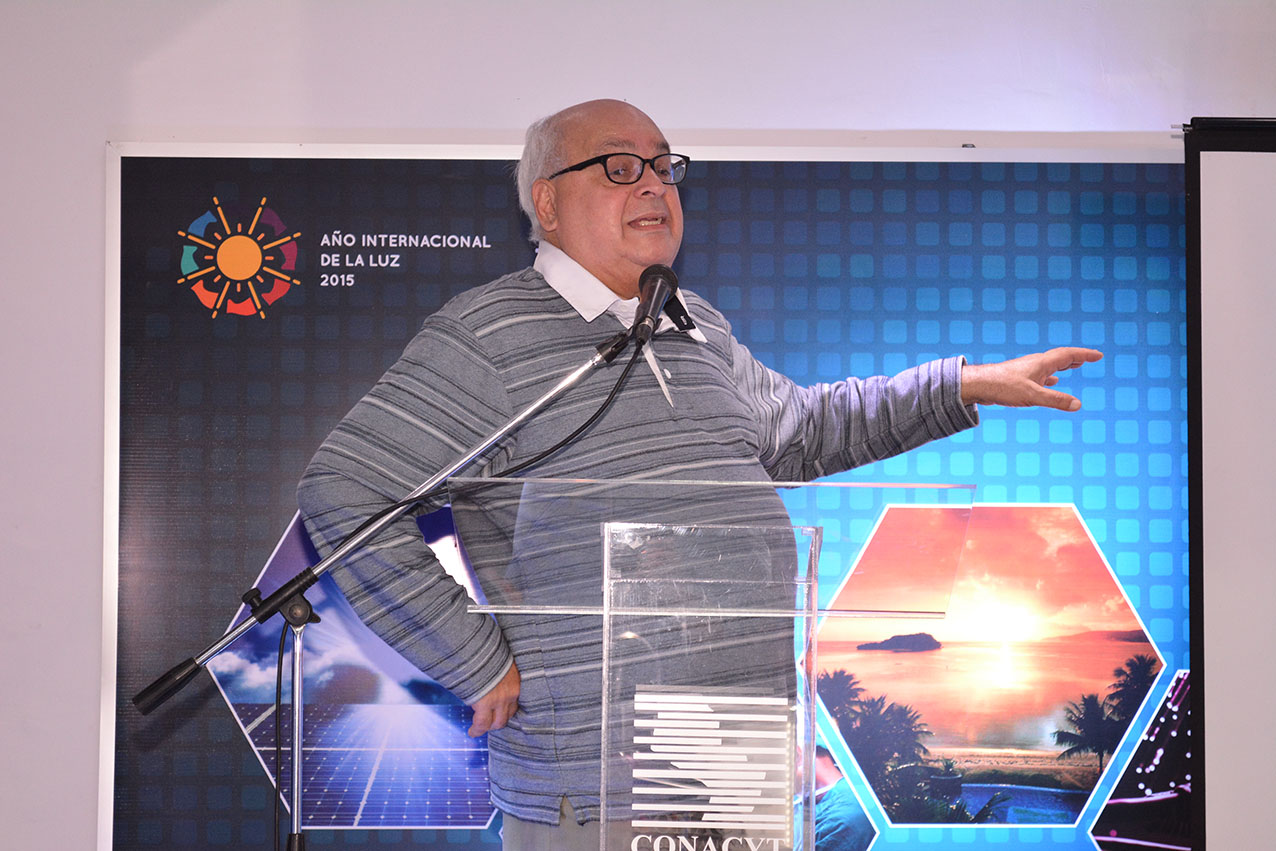 Prof. Blás Servín. Astrónomo
Encargado del  Centro Astronómico Bicentenario
Noches de Astronomía
Julio
CONFERENCIA
CIENTÍFICA
Cielo del Paraguay Pre-Hispánico
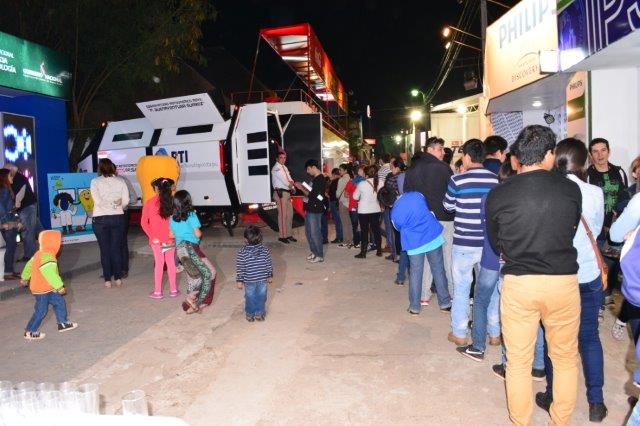 JORNADAS DE OBSERVACIÓN GUIADA
Despliegue del Observatorio Móvil
“Padre Buenaventura Suárez”
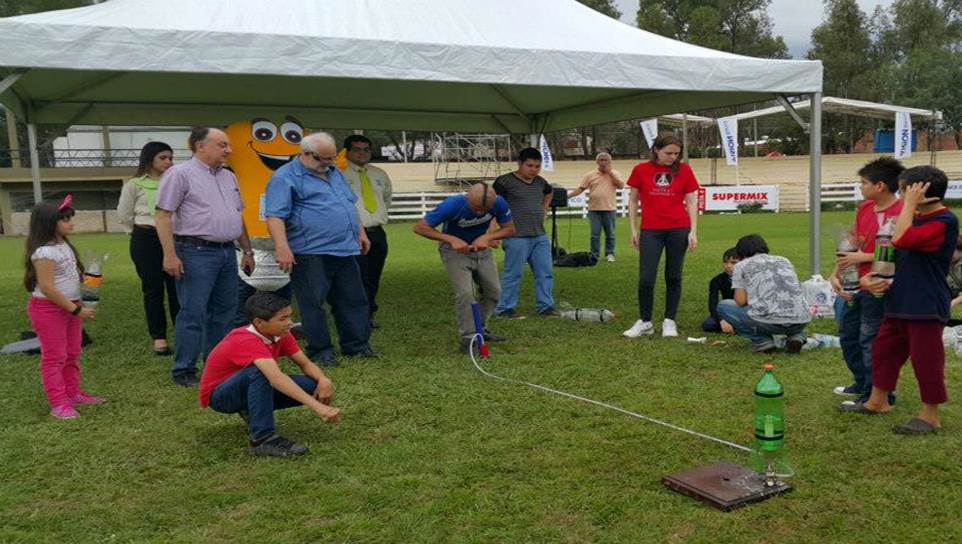 Tarde de Astrofísica
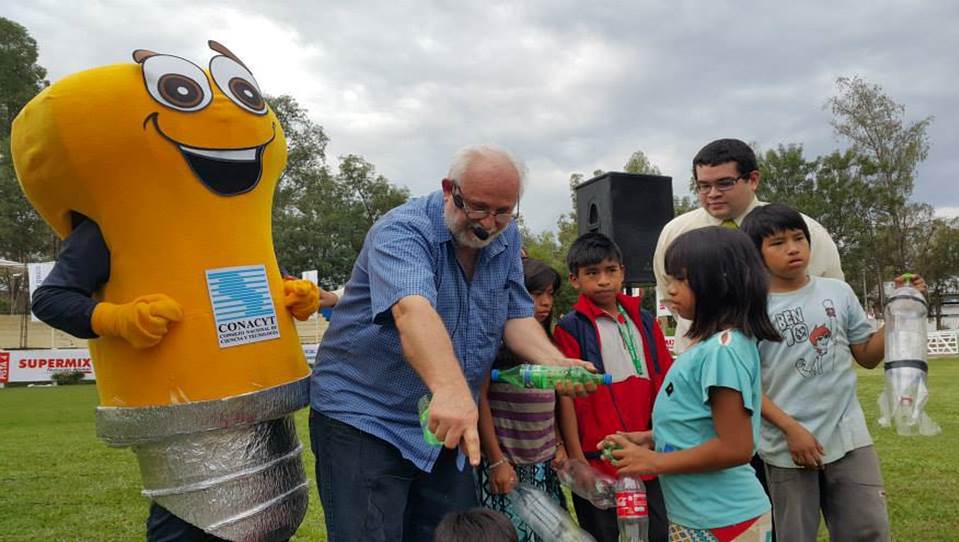 Ing. Miguel Ángel Volpe.
Presidente del Club de 
Astrofísica del Paraguay
JORNADA DE OBSERVACIÓN GUIADA
Demostración de cohetes hidroneumáticos.
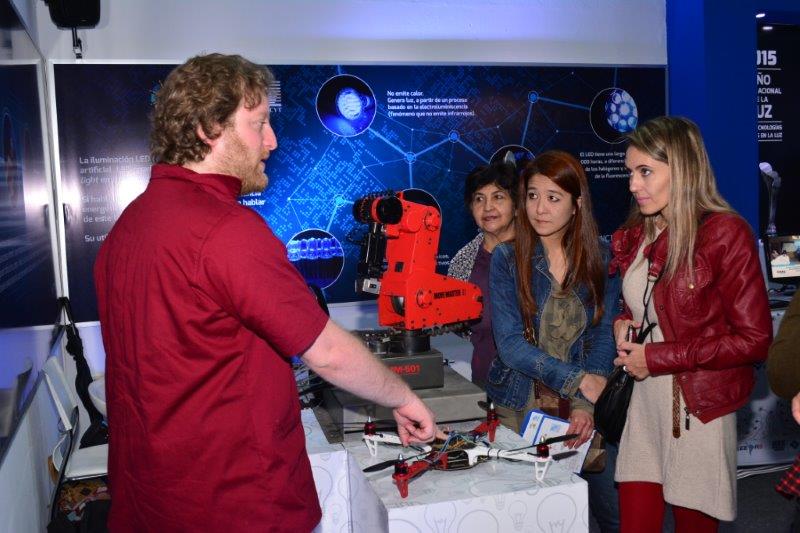 Noches de Robótica
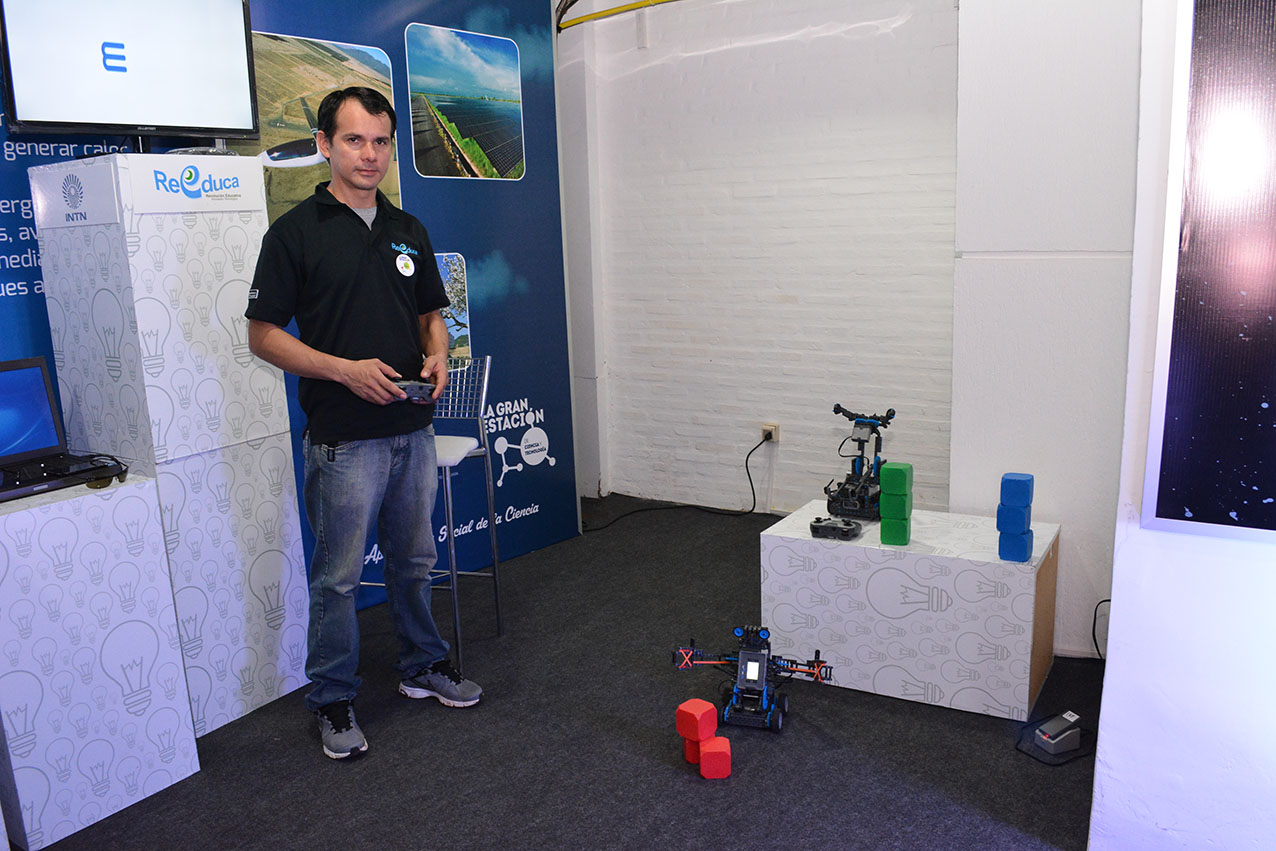 Club de Robótica 
Facultad de Politécnica 
Universidad Nacional de Asunción (UNA)
JORNADAS DE OBSERVACIÓN GUIADA
Conferencias y demostraciones sobre robótica y mecatrónica
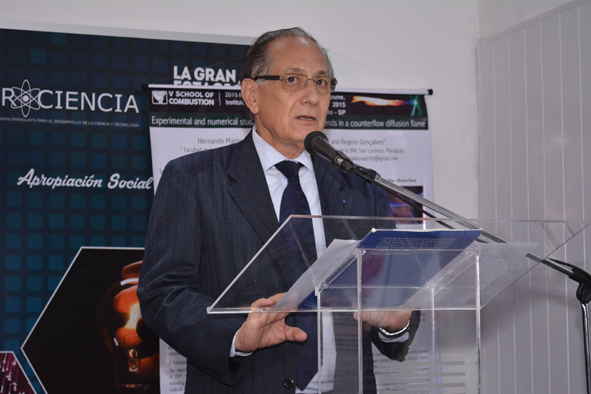 Profesor Dr. Juan Carlos Rolón Gadea
Director de Investigación
Facultad de Ingeniería 
Universidad Nacional de Asunción (UNA)
CHARLA DE INICIACIÓN
Mi primer encuentro con un científico (I)
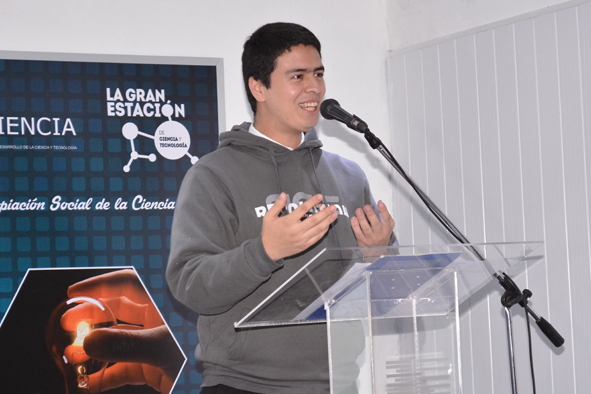 Ing. Adan Morel Fernández
Premio Mercosur de Ciencia y Tecnología 2014
CHARLA DE INICIACIÓN
Mi primer encuentro con un científico (I)
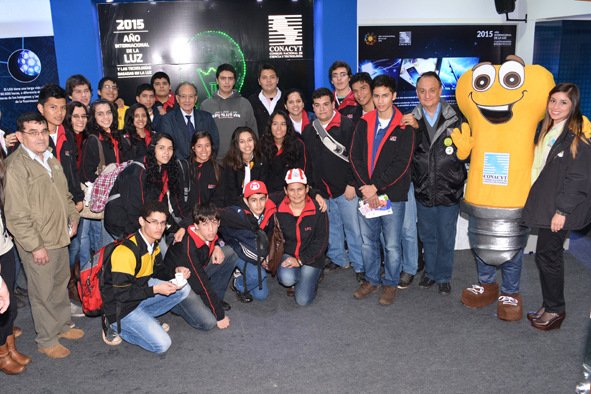 CHARLA DE INICIACIÓN
Mi primer encuentro con un científico I
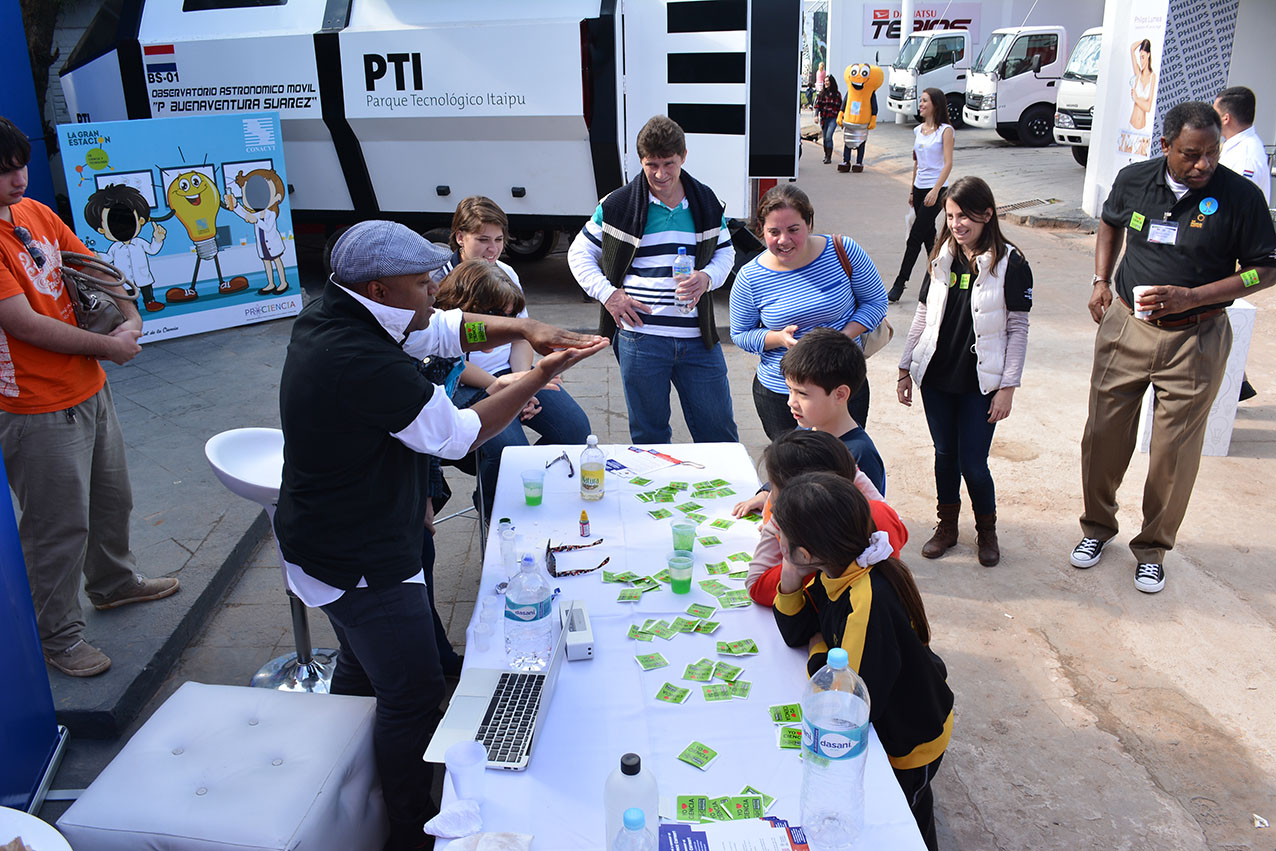 PhD. Derrick Pits. 
Embajador de Astrobiología de la NASA.
Astrónomo y Divulgador.
Instituto Franklin,
Filadelfia, EE.UU.
PhD. Frederic Bertley.
Vicepresidente del Centro 
de Ciencia e Innovación
Instituto Franklin,
Filadelfia, EE.UU.
CHARLA DE INICIACIÓN
Mi primer encuentro con un científico II
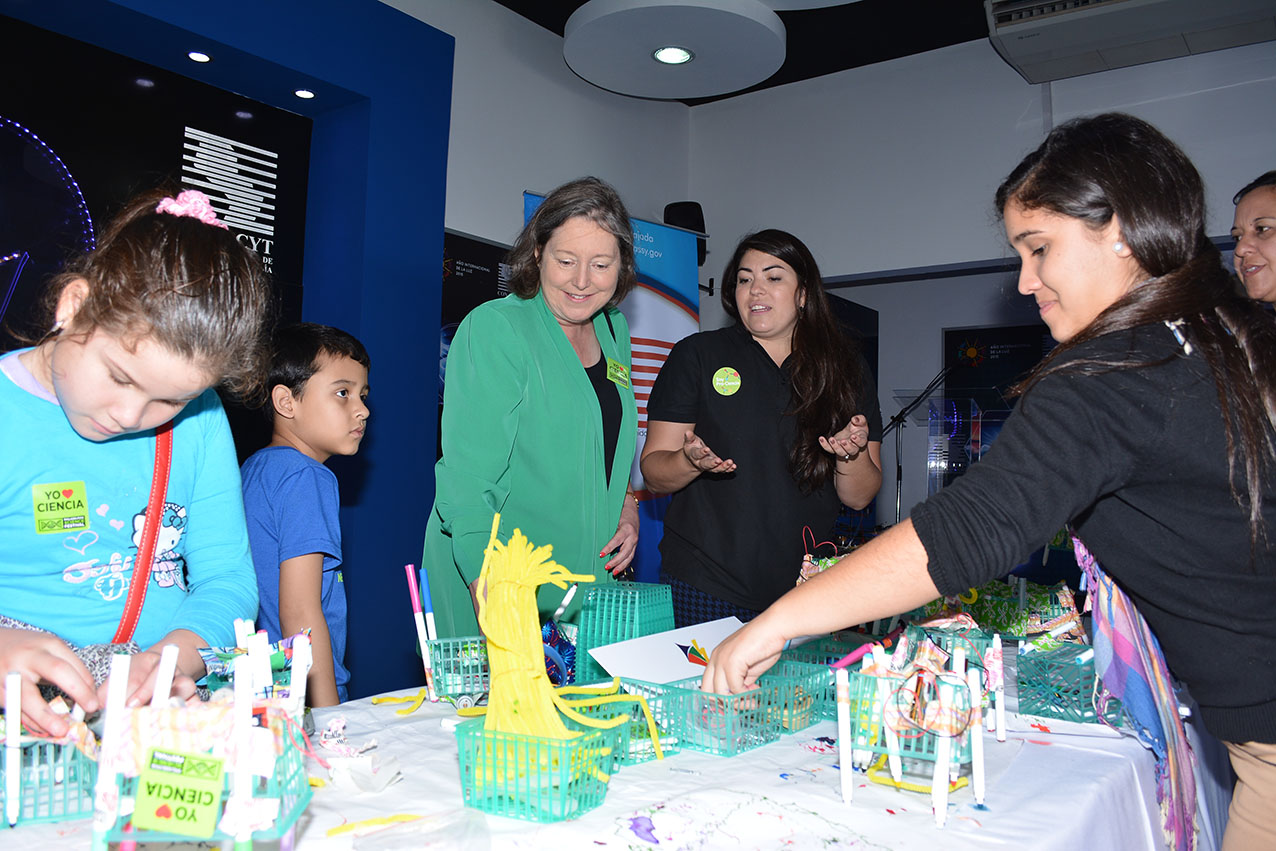 Leslie A. Bassett.
Embajadora de EE.UU. 
en Paraguay
Tara Cox.
Educadora y Antropóloga.
Instituto Franklin,
Filadelfia, EE.UU.
CHARLA DE INICIACIÓN
Mi primer encuentro con un científico II
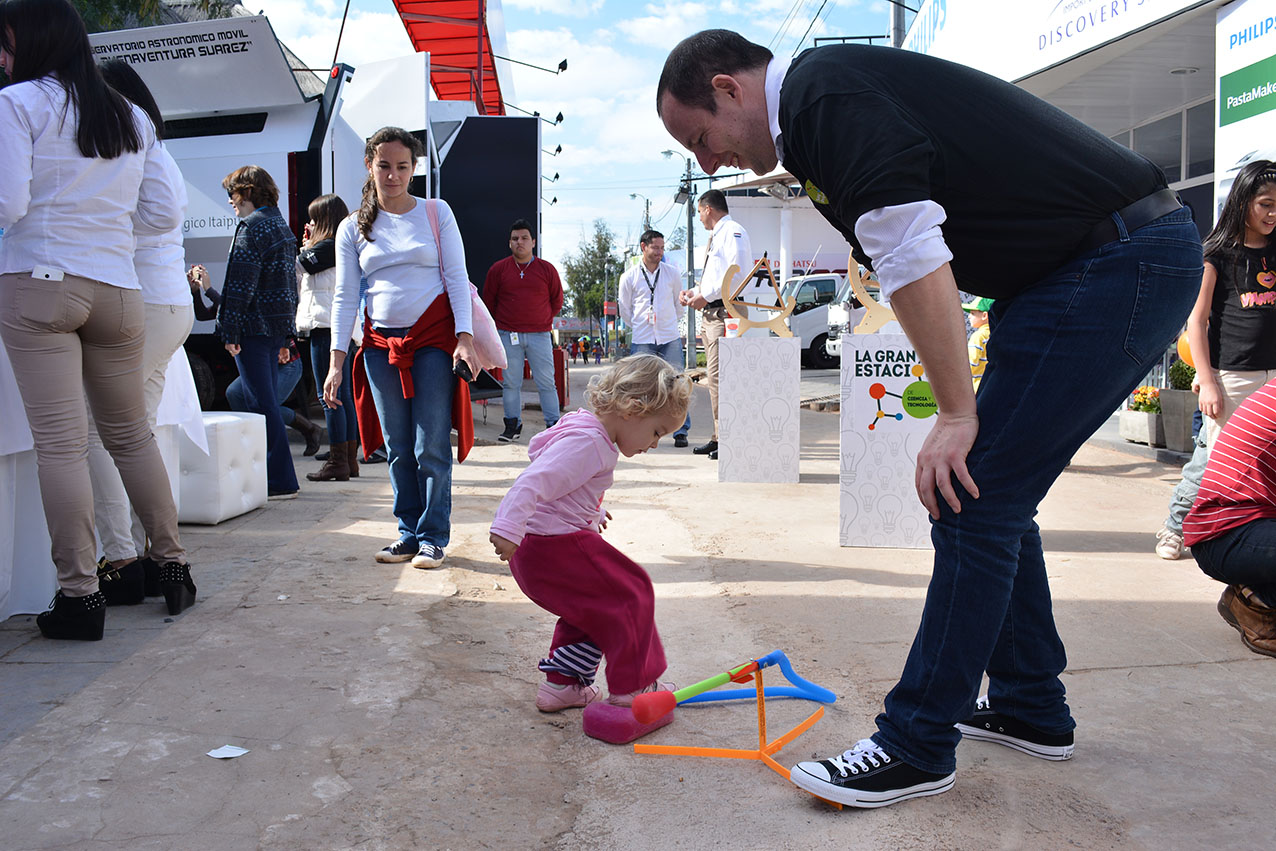 Prof. Matthew van Kouwenberg. Educador Superior en Ciencia, Tecnología, Ingeniería y Matemática
Instituto Franklin,
Filadelfia, EE.UU.
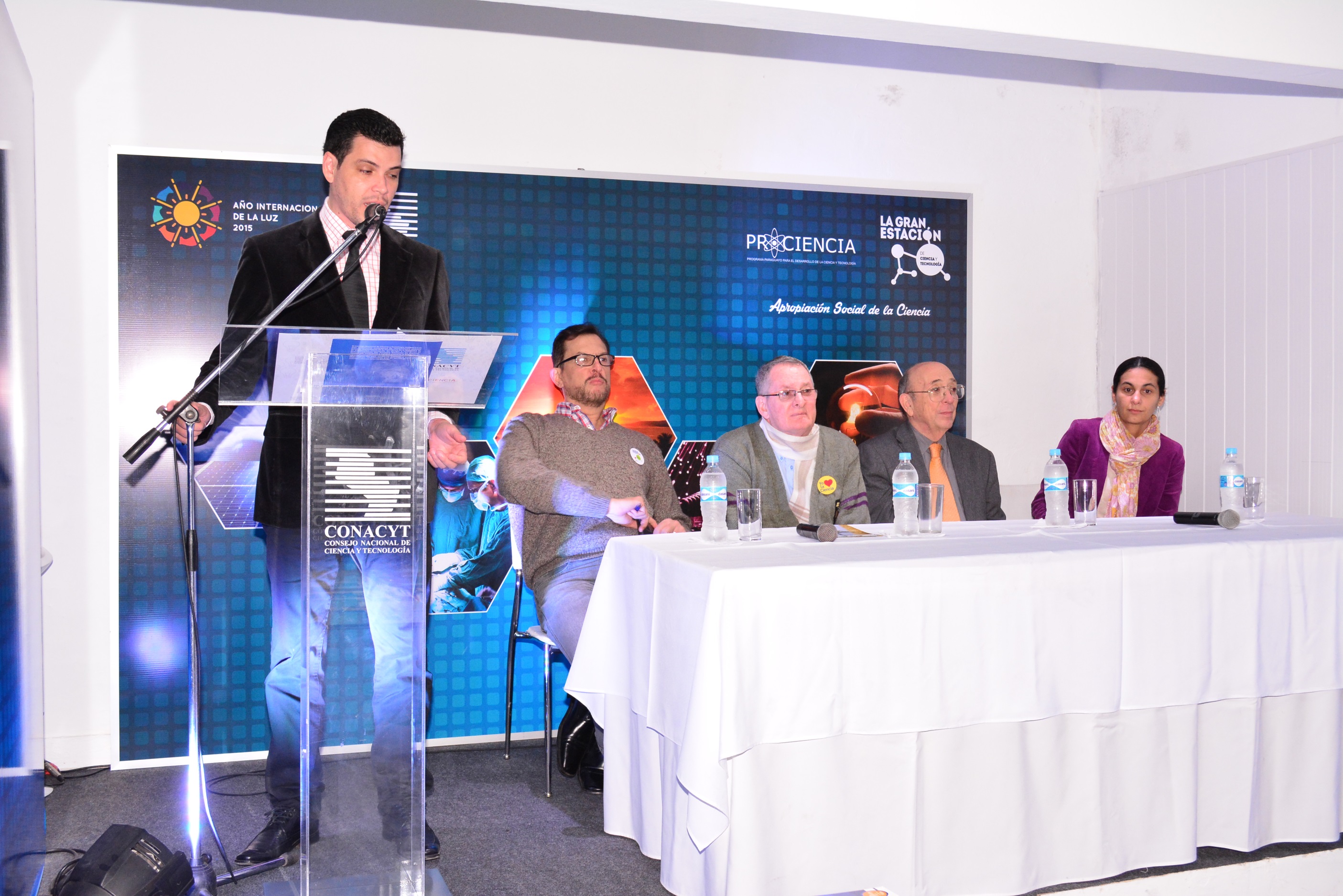 Enseñanza de la Ciencia
PANEL DEBATE
Aprendizaje de la  Ciencia por indagación en niños.
MAB. Sofia Alfieri. Directora Académica. Colegio  del Sol.

Semblanza de la enseñanza de la Matemática y las Ciencias.
Prof. Rodolfo Berganza Meilicke. Director Académico. OMAPA.

Incorporación de la Ciencia y Tecnología en la Educación Superior
Dr. Sergio Duarte. Coordinador de PROCIENCIA. CONACYT.

Conclusiones sobre la Enseñanza de la Ciencia.
Prof. Ing. Luis Alberto LIma. Ministro-Presidente del CONACYT.
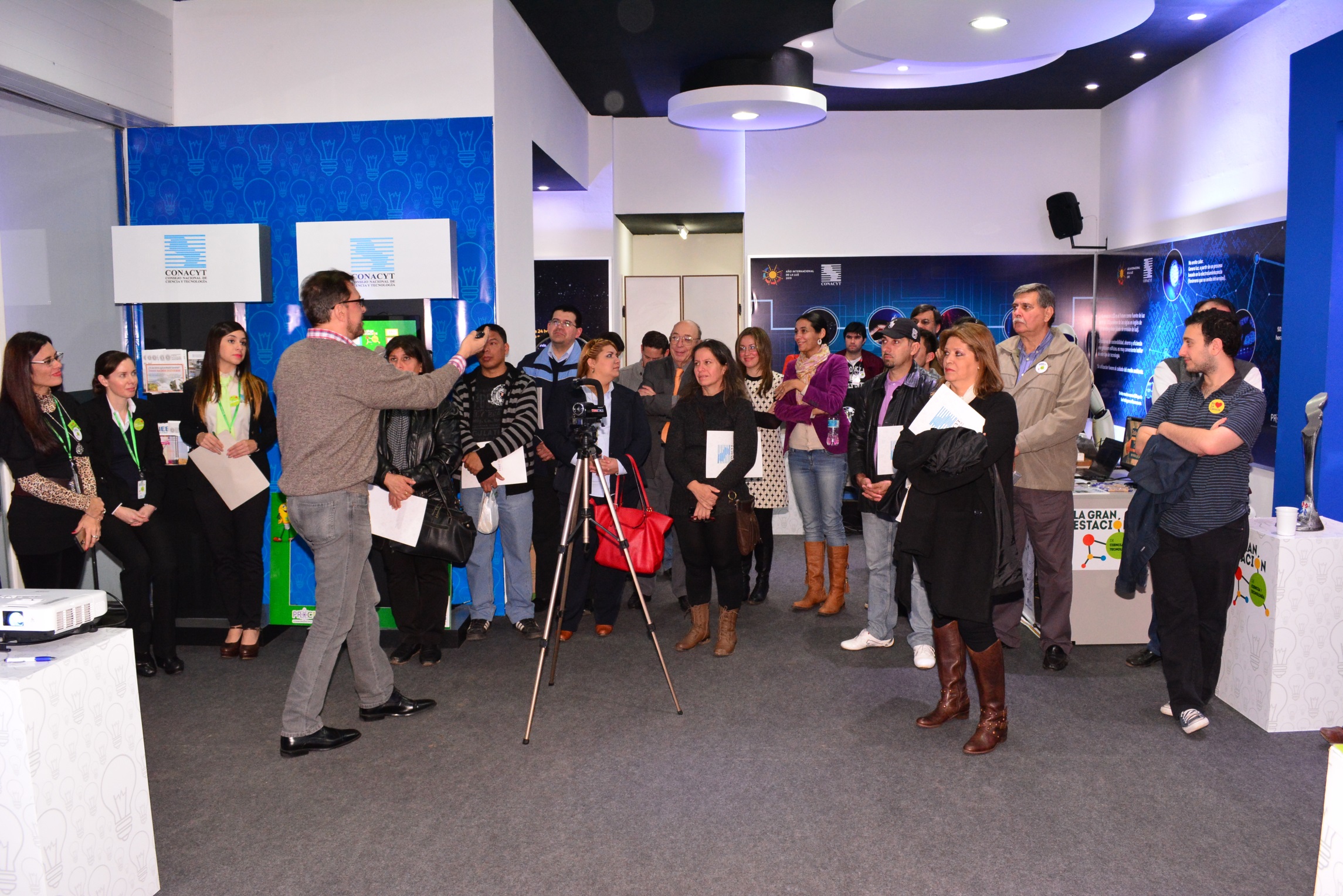 PANEL 
DEBATE
Enseñanza de la Ciencia
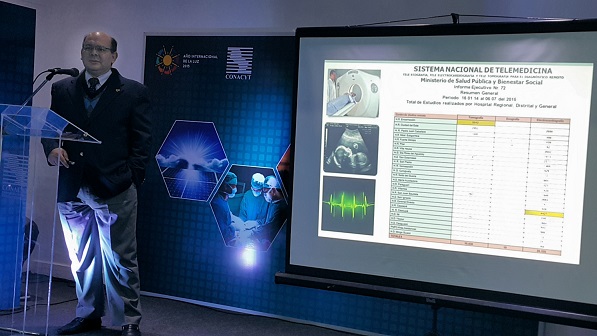 Ing. Biom. Pedro Galván
Coordinador del Proyecto
Sistema Nacional de Telemedicina
Sistema Nacional de Telemedicina funcionando en 25 hospitales regionales y distritales del Ministerio de Salud Pública y Bienestar Social
CONFERENCIA
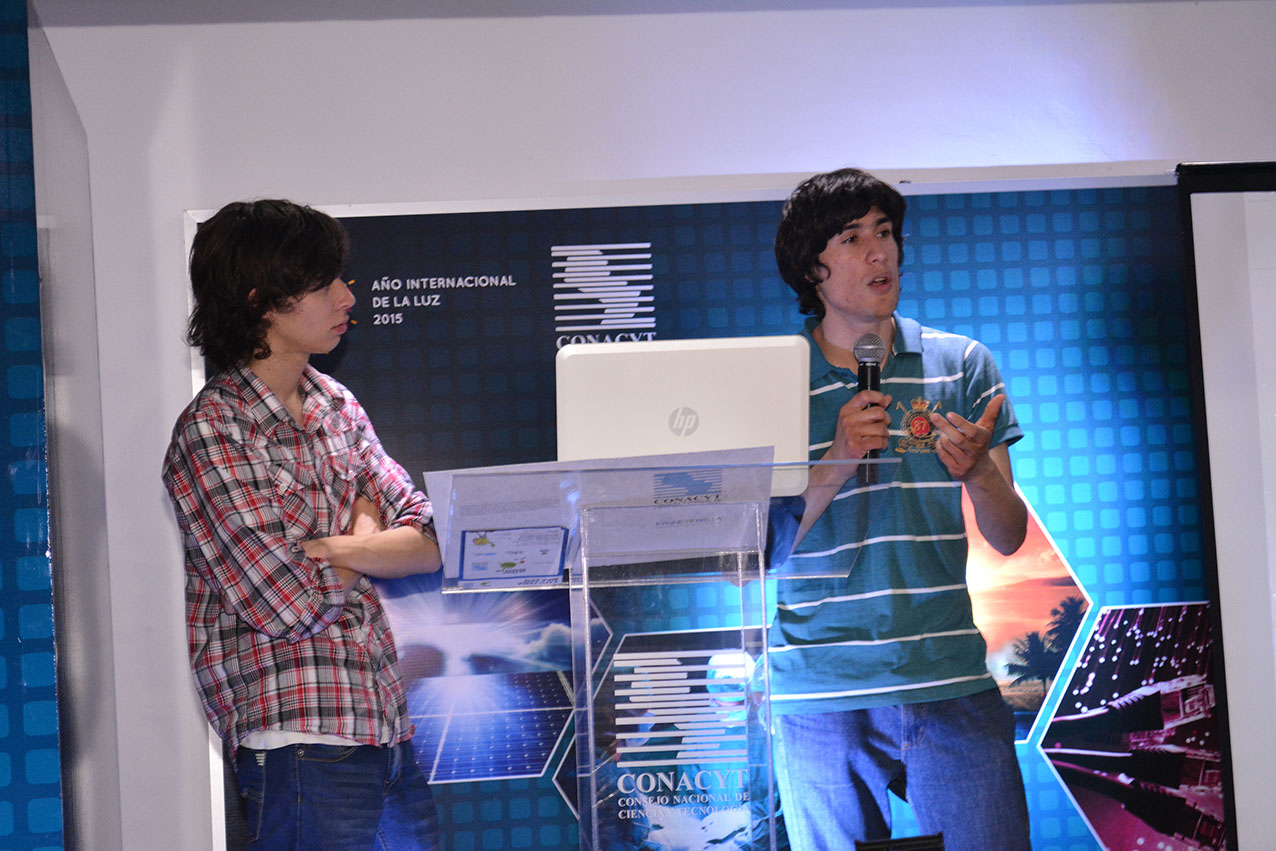 Lucas Fleitas Ibarrola
Ing. Biom. Pedro Galván
Coordinador del Proyecto
Sistema Nacional de Telemedicina
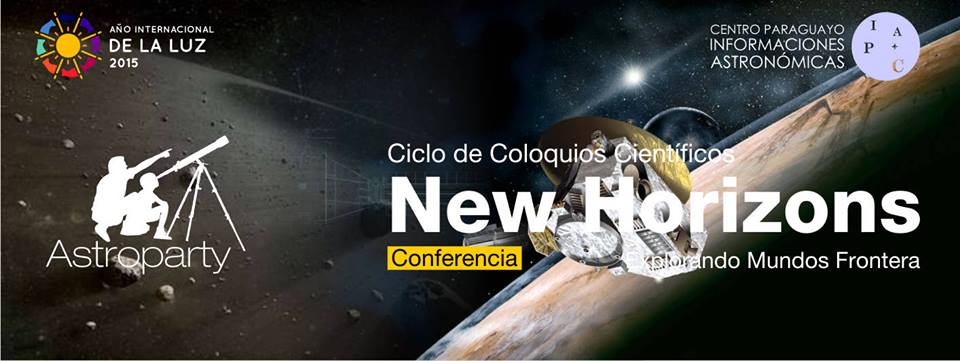 Misión Nuevo Horizonte. 
Características de Plutón
CONFERENCIA
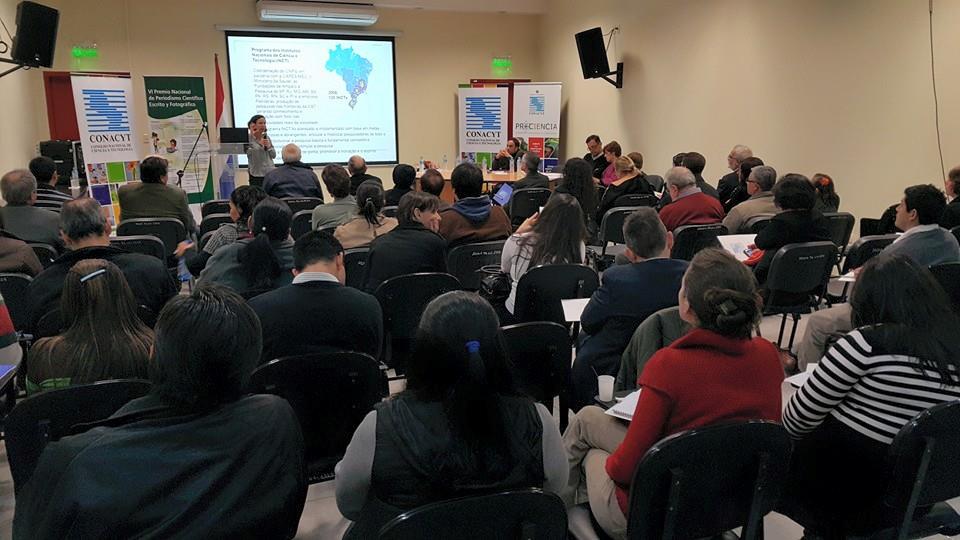 SEMINARIOS INTERNACIONALES 
DE COMUNICACIÓN 
DE CIENCIA
La expansión de la comunicación de la ciencia en América Latina: nuevas potencialidades y viejos límites.
La comunicación de la ciencia: reflexiones de Brasil
¿Pueden la Ciencia y la Innovación ser noticia?
Maloka: Estrategias transformadoras de cultura en CyT
Experiencias paraguayas en Comunicación de la Ciencia.
“Construyendo cultura de Ciencia y Tecnología”
TEMAS TRATADOS
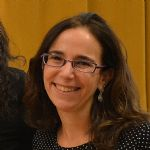 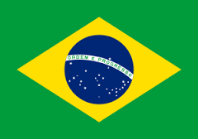 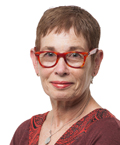 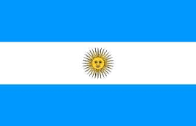 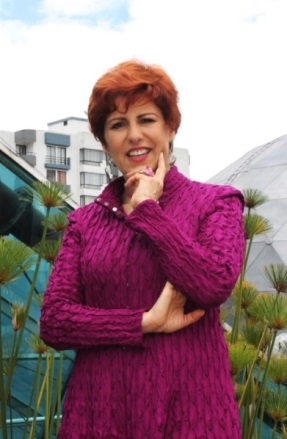 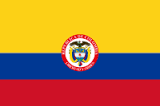 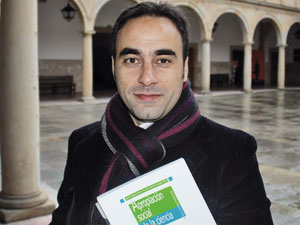 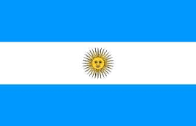 Sistema Nacional de Telemedicina funcionando en 25 hospitales regionales y distritales del Ministerio de Salud Pública y Bienestar Social
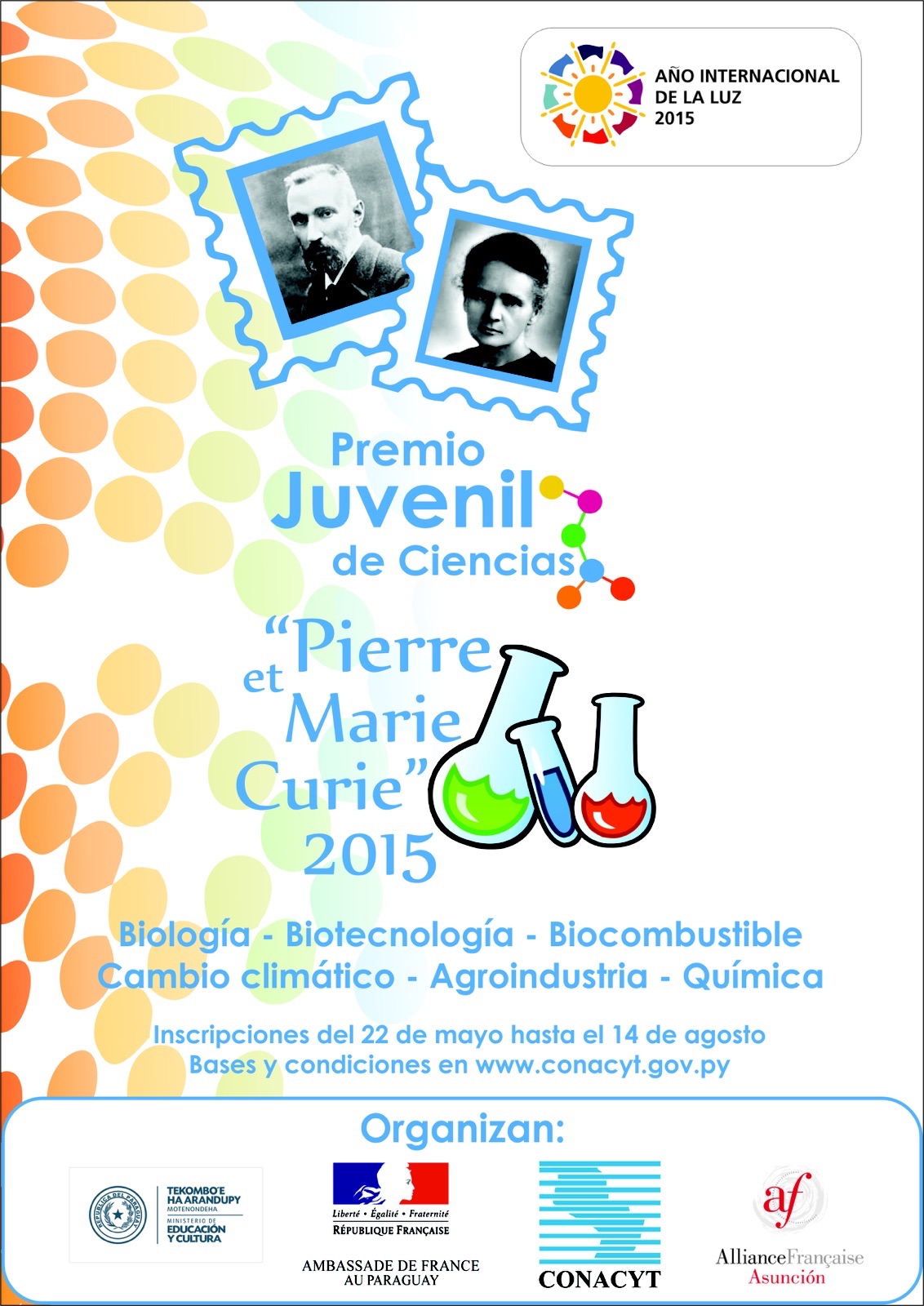 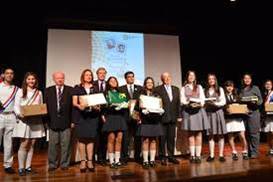 Estudiantes galardonados
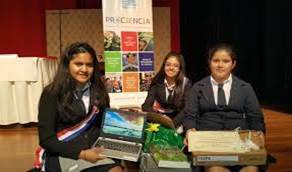 Premios de incentivo
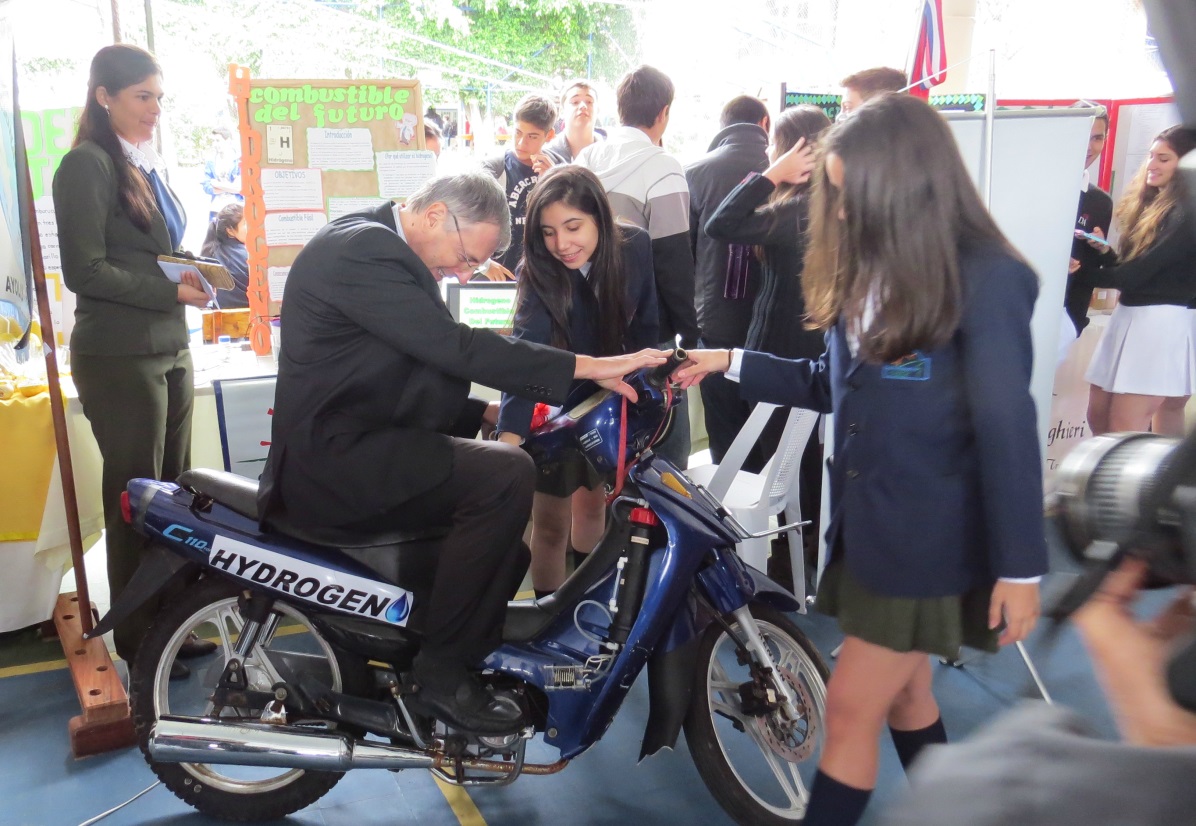 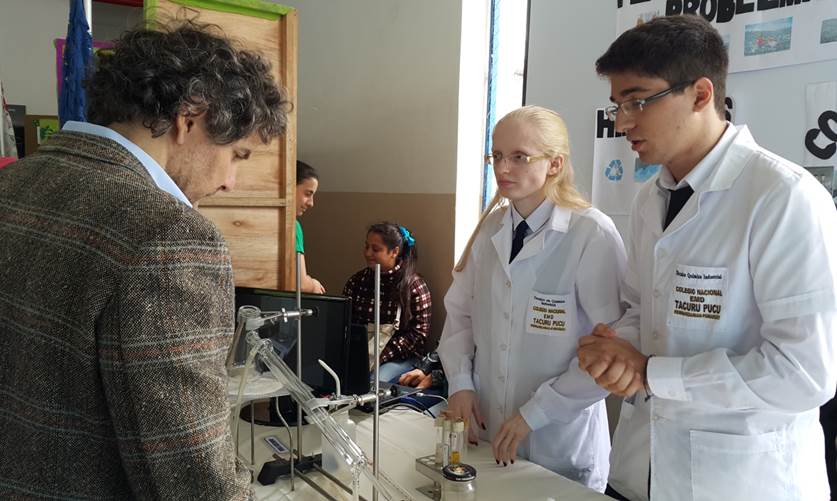 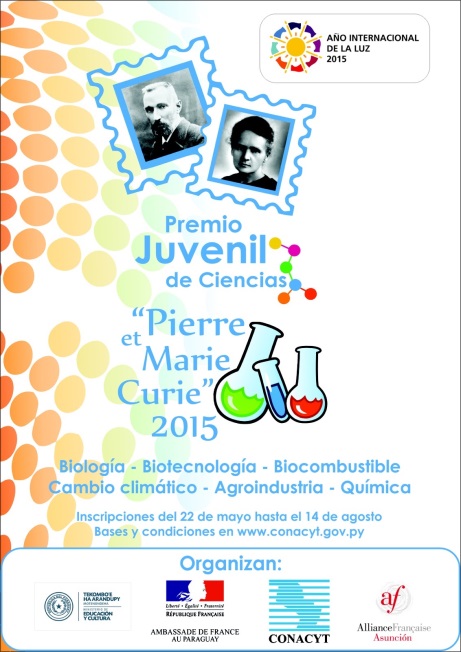 EXPOSICIÓN XII  DE LA FERIA JUVENIL DE CIENCIAS
proyectos presentados
PREMIO JUVENIL DE CIENCIAS
Pierre et Marie Curie
37
2015
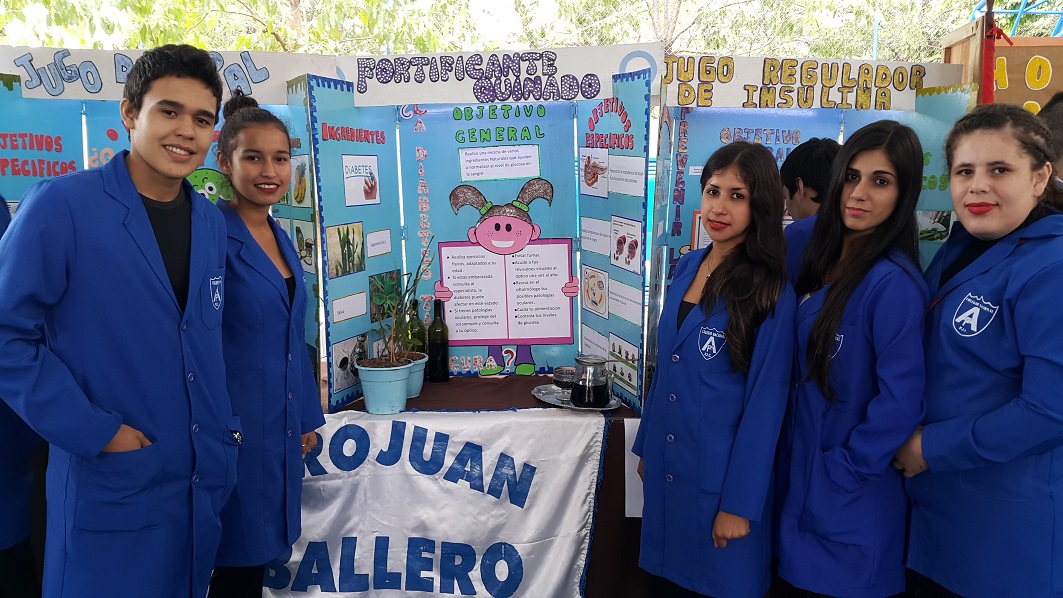 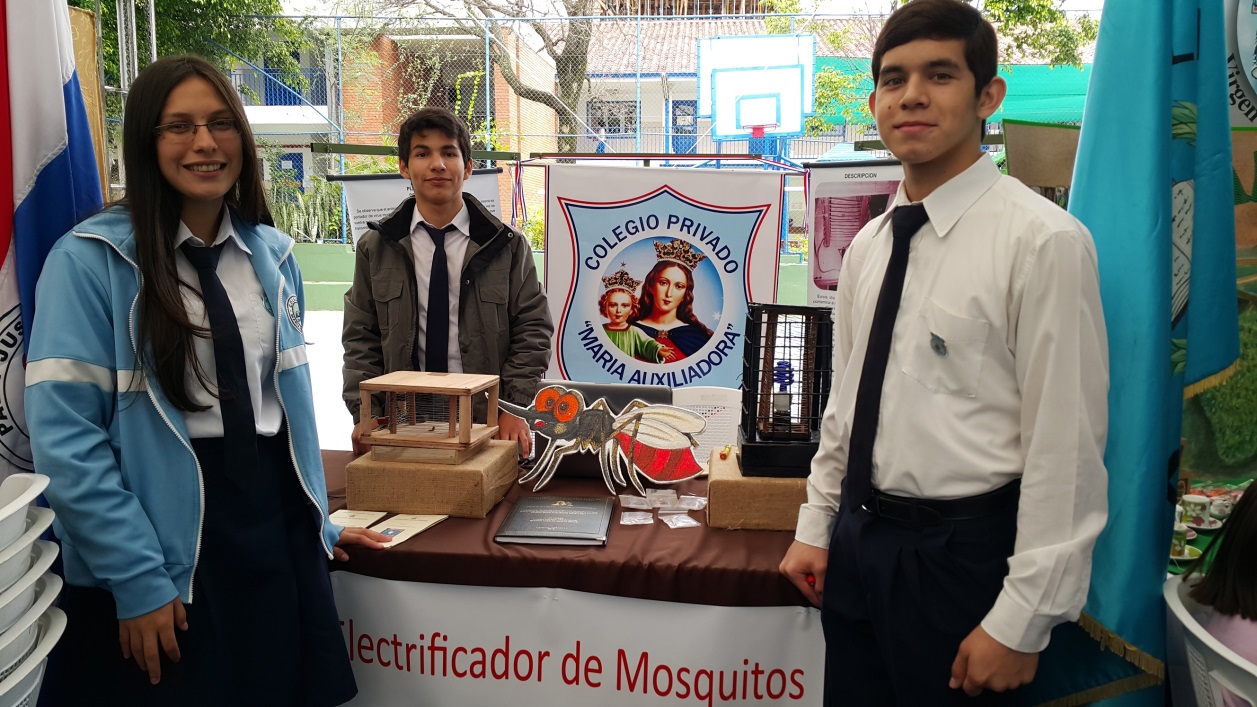 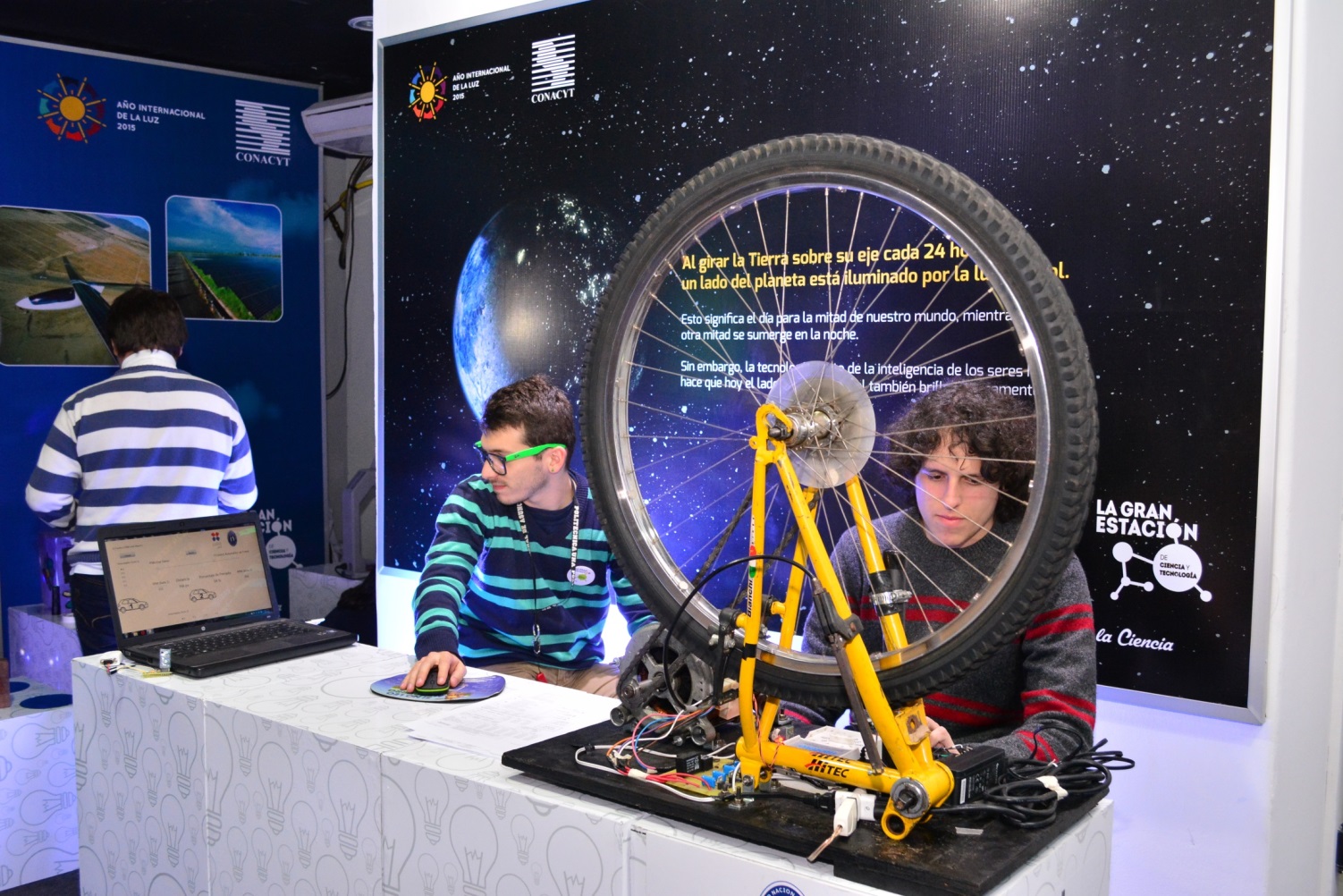 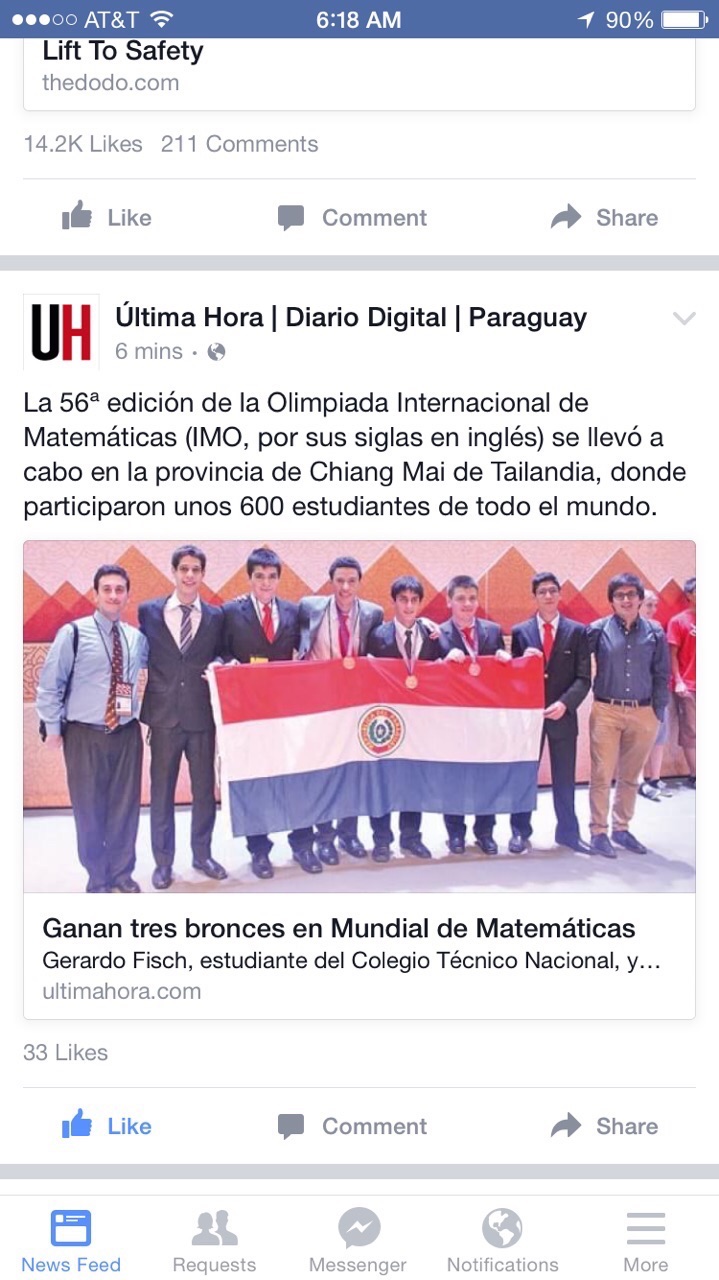 Apoyo a olimpiadas 
	            y ferias nacionales 
	            e internacionales de 
                            Matemática, Física, 
                            Astronomía y 
	            Astronaútica.
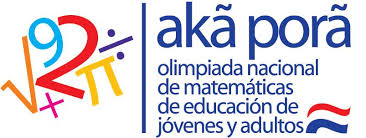 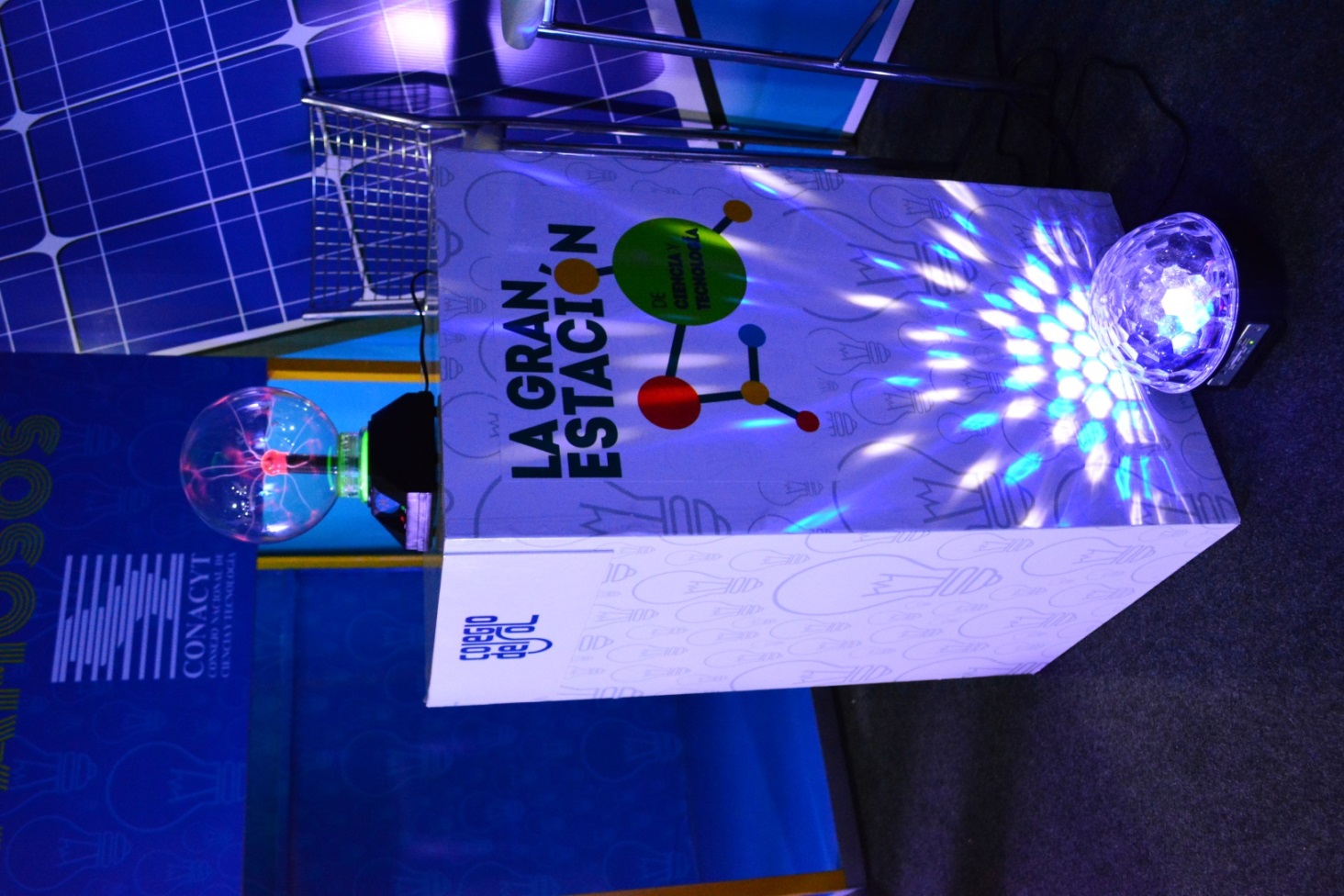 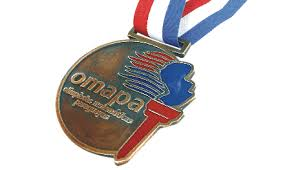 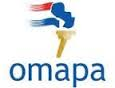 Organización Multidisciplinaria de apoyo a Profesores y Alumnos
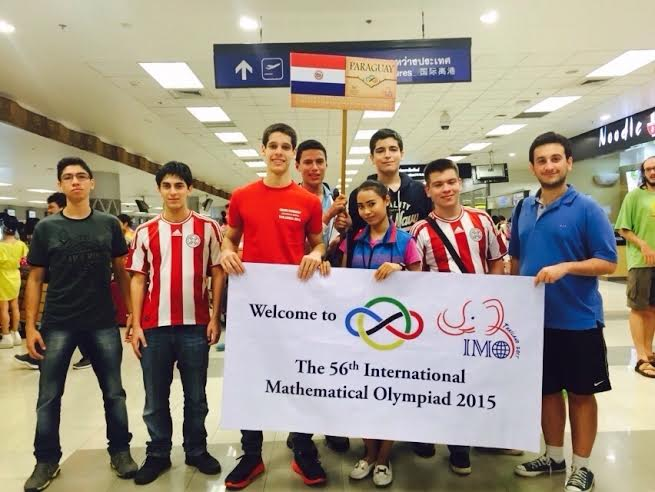 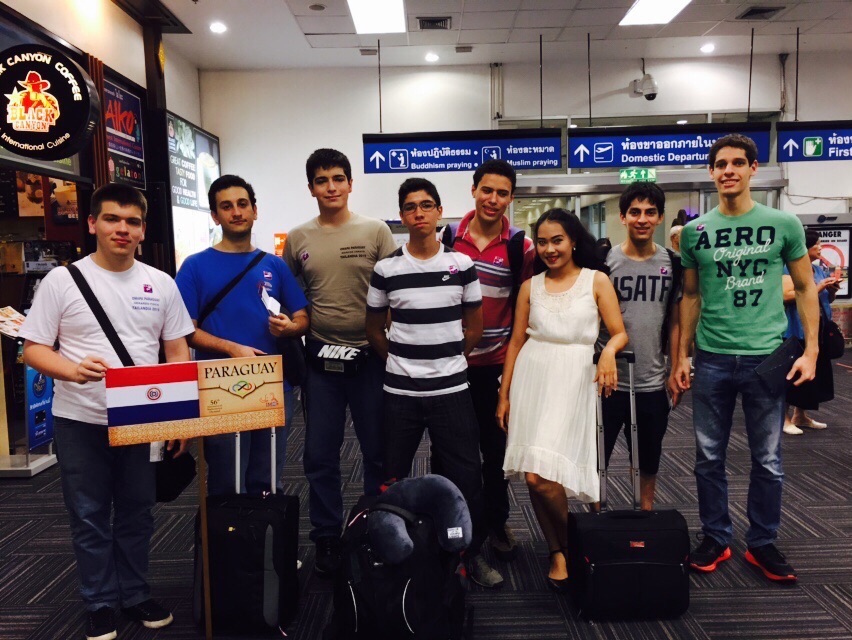 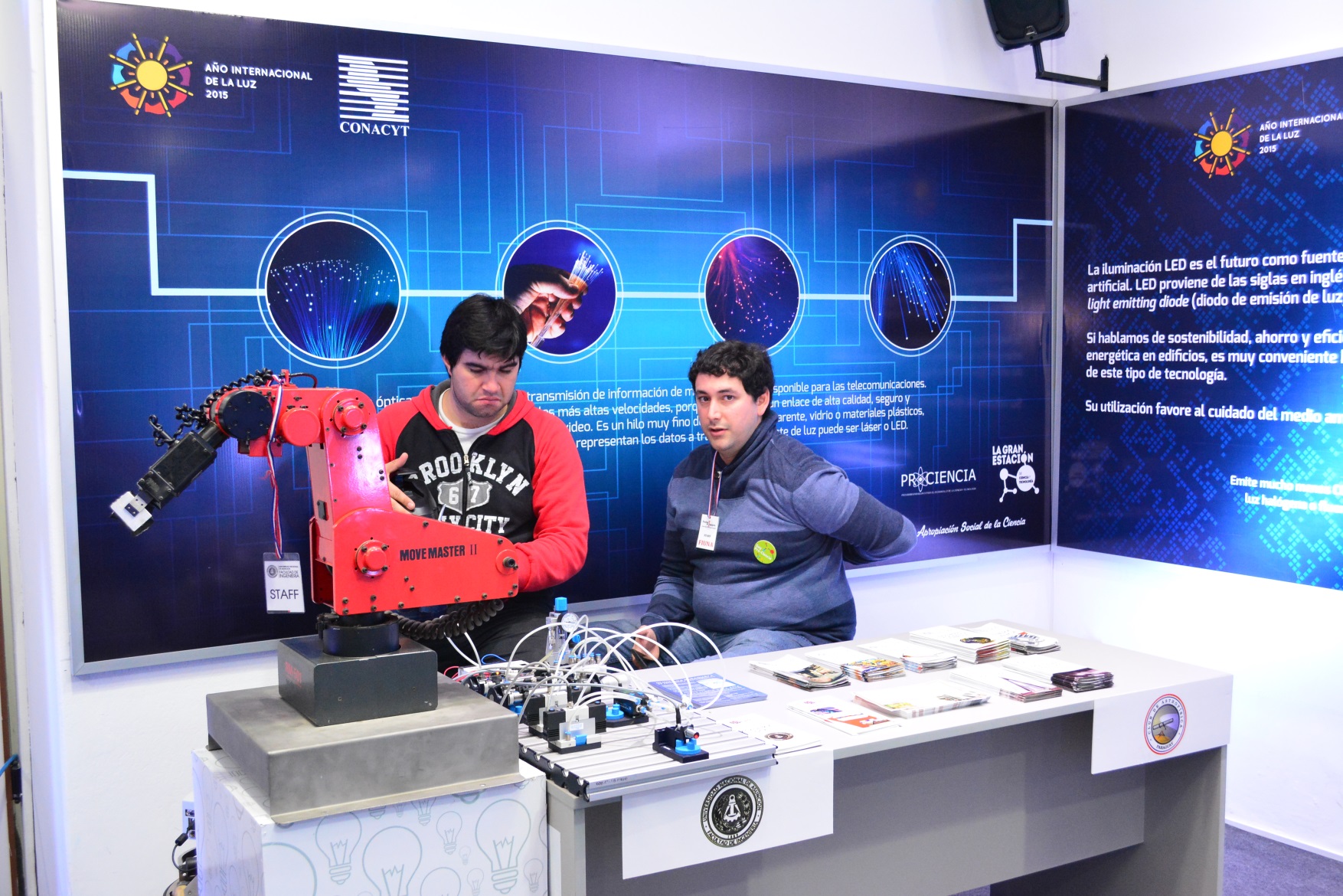 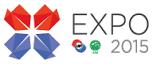 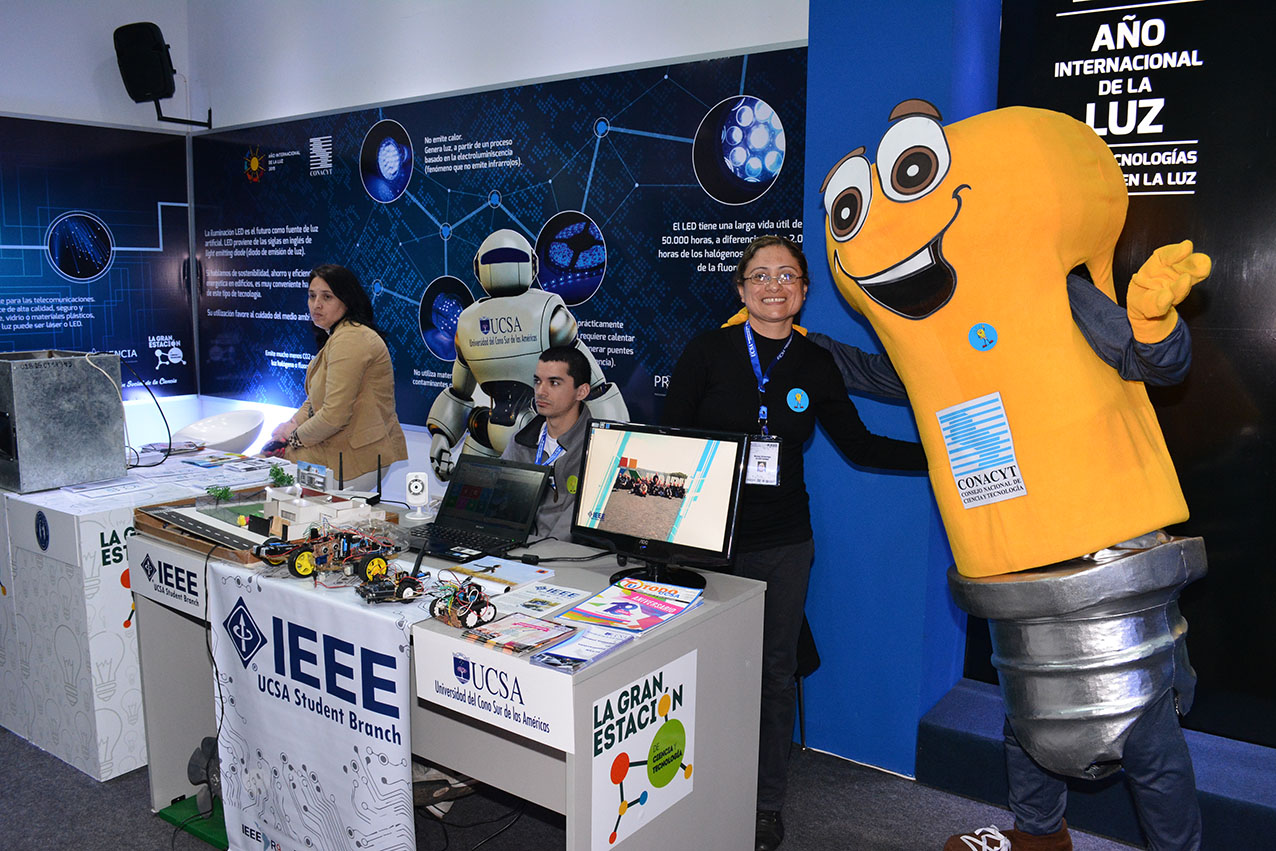 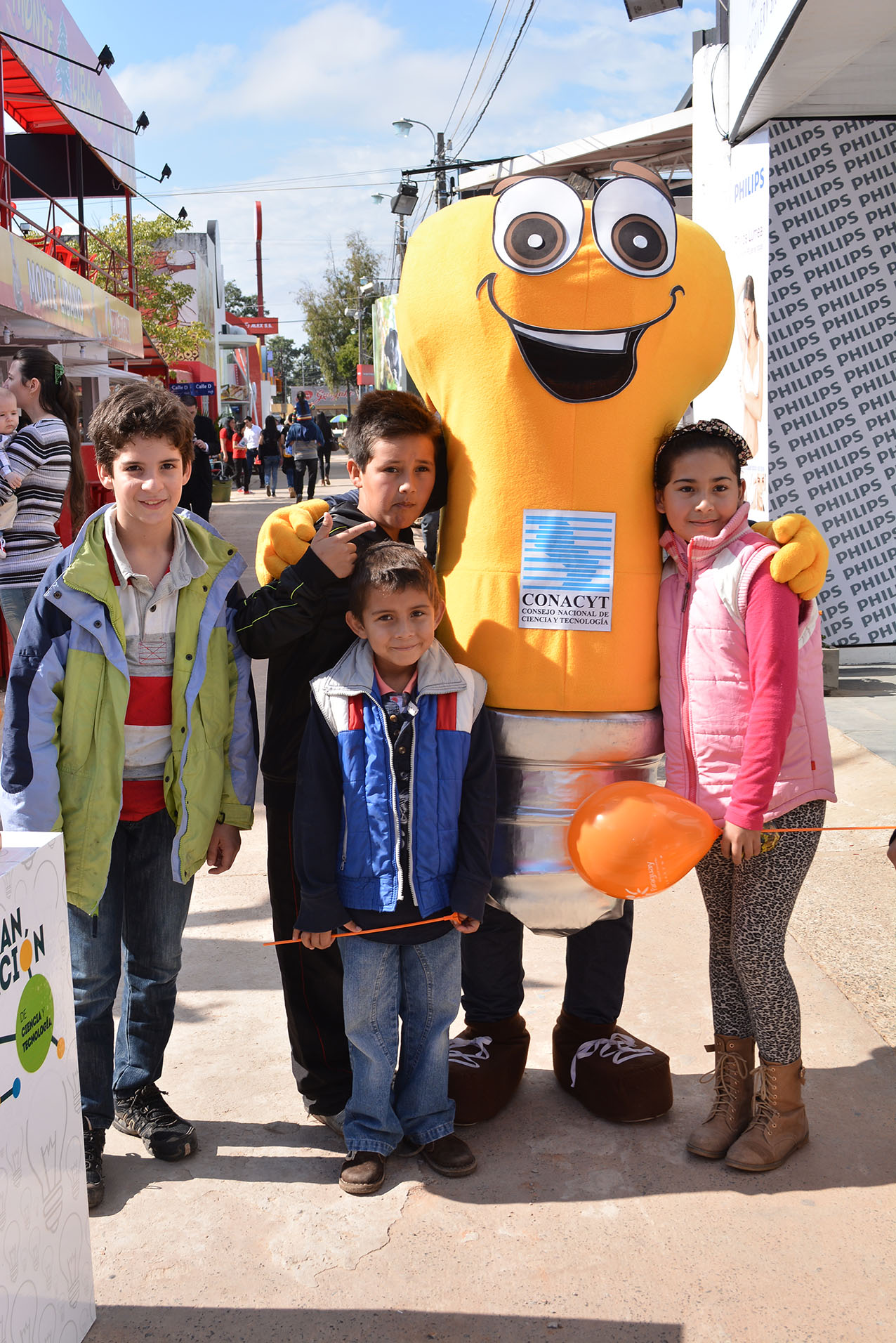 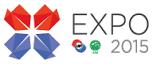 CREAMOS
un lugar…

INTERACTIVO,
divertido,  
AMPLIO,    

lleno de luz y emociones!

Para incentivar a los más jóvenes a 
acercarse a la CIENCIA y a disfrutarla! 

Con 17 organizaciones que trabajan en divulgación de CyT en Paraguay.

LA GRAN ESTACIÓN DE CIENCIA Y  TECNOLOGÍA.
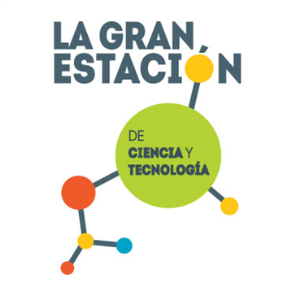 ESTRATEGIA 
DE AMBIENTACIÓN
Diseño del proyecto
Evaluación del local seleccionado
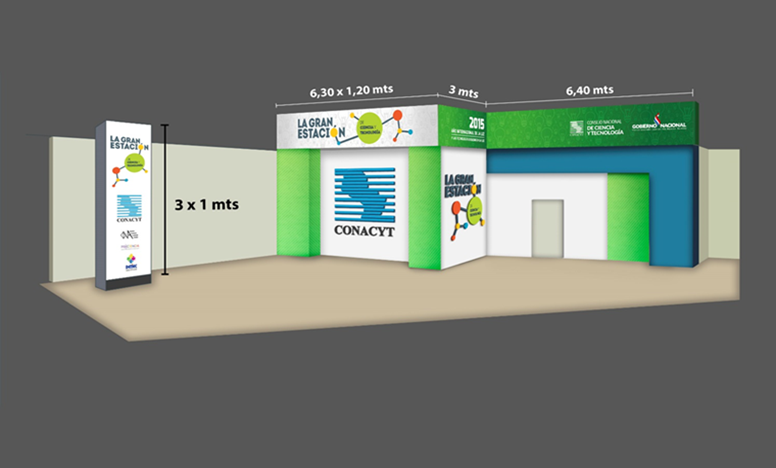 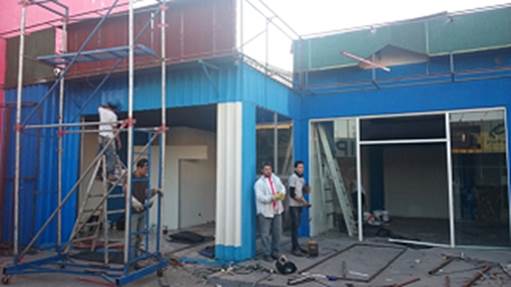 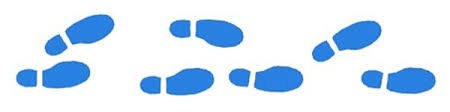 1ª
vez
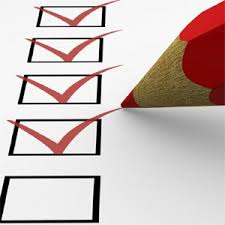 ESTRATEGIA DE DISEÑO 
Y ARTICULACIÓN
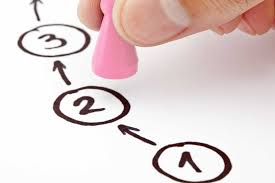 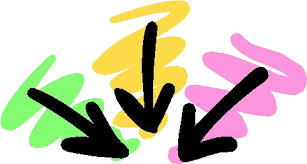 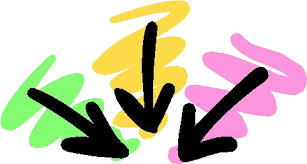 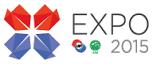 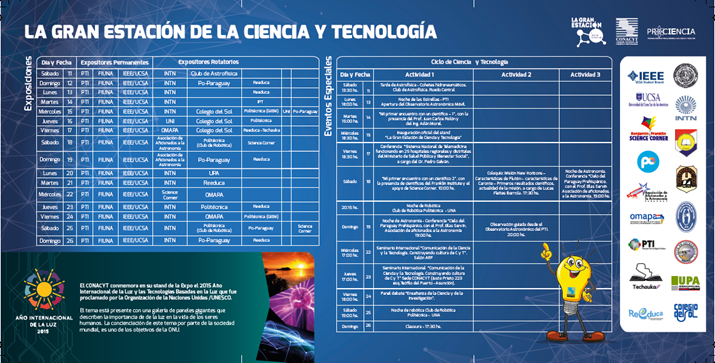 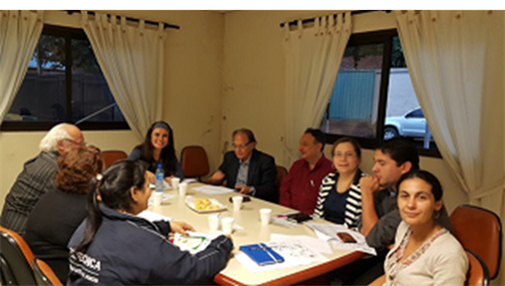 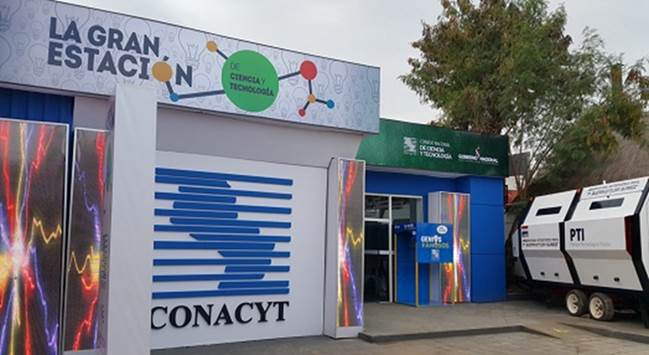 Stand terminado
Reuniones preparatorias.
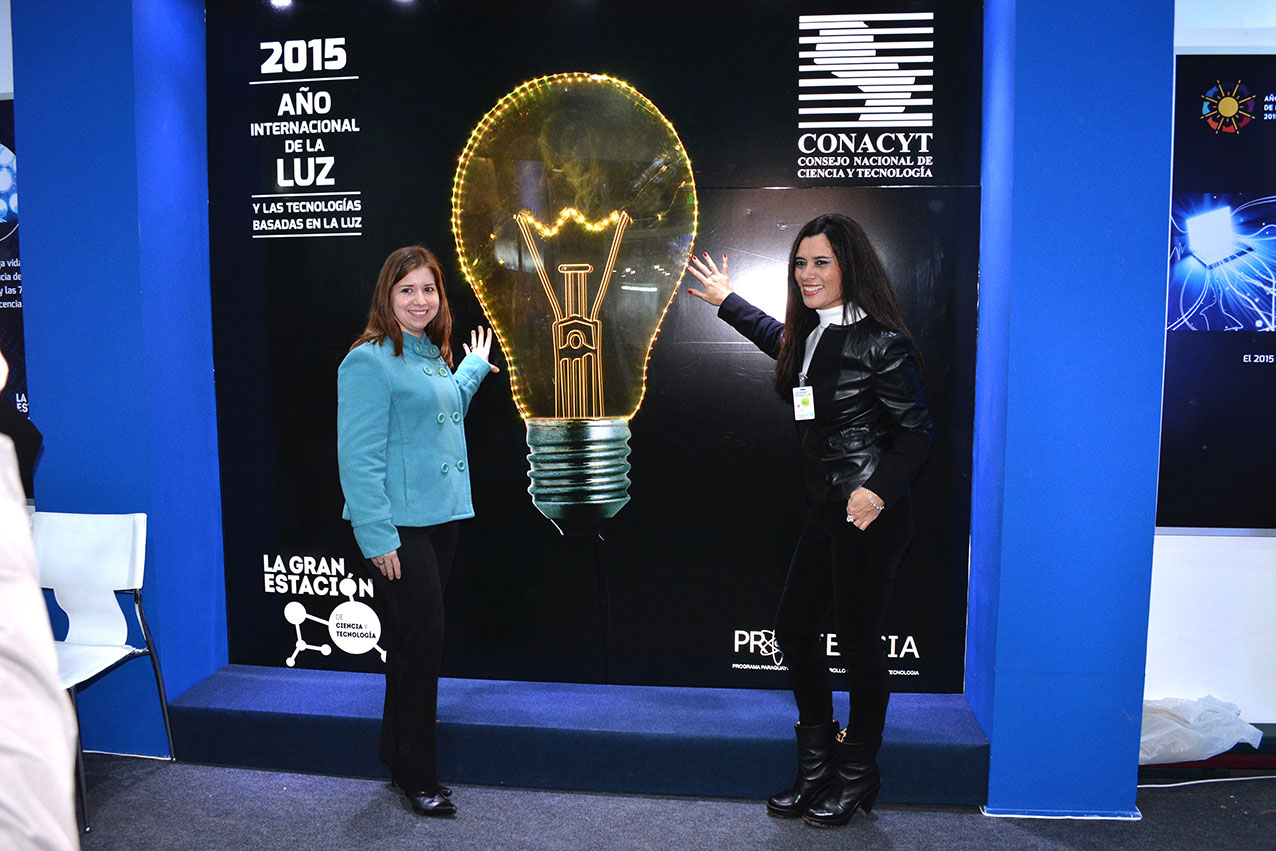 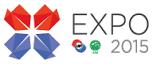 2015 Año Internacional de la Luz
ESTRATEGIA  DE COMUNIC. VISUAL
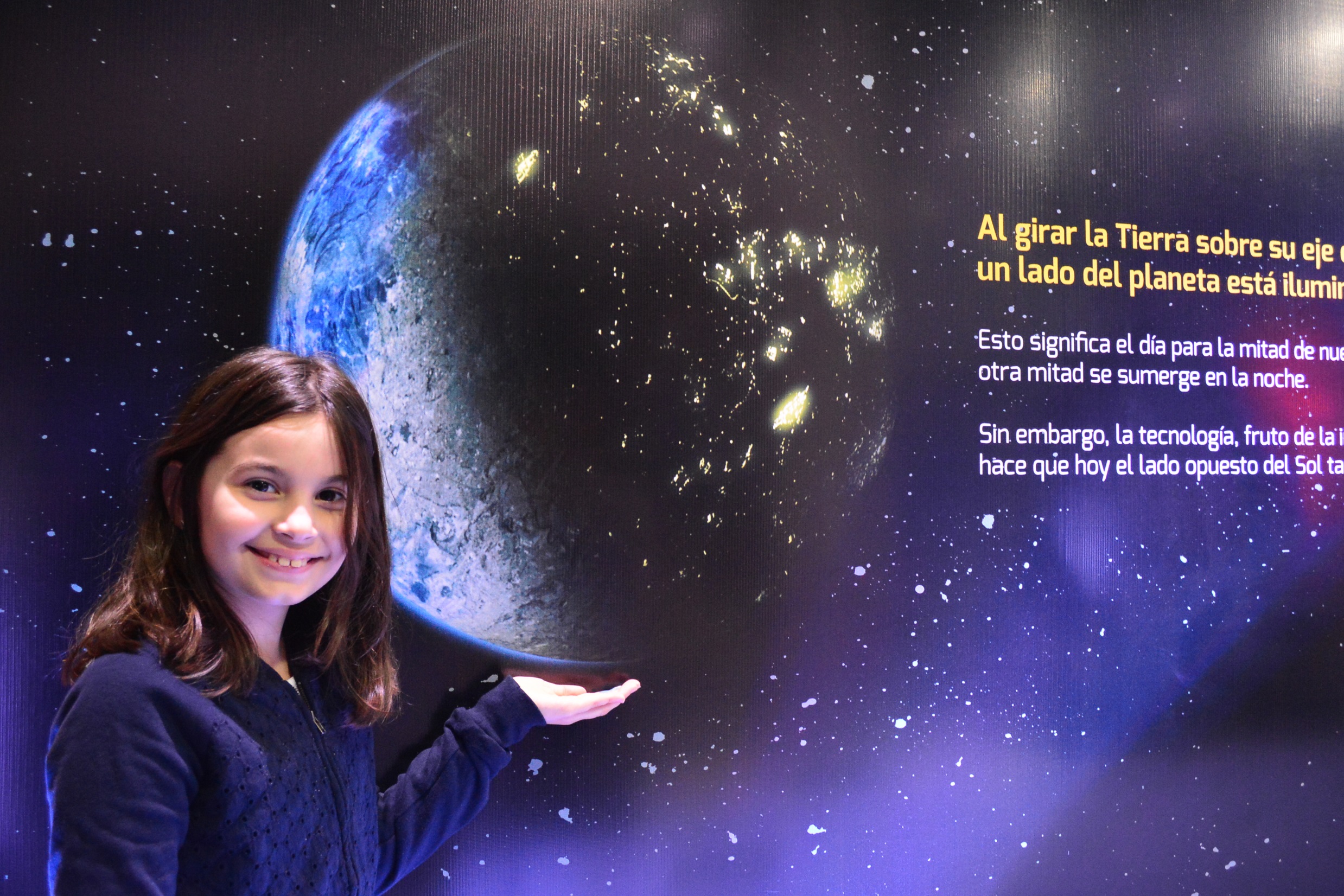 En un ambiente
temático
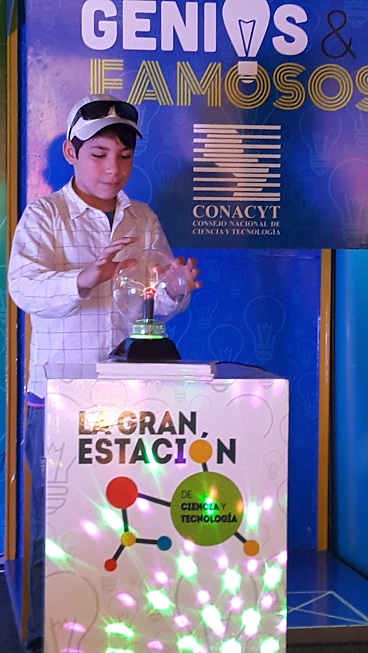 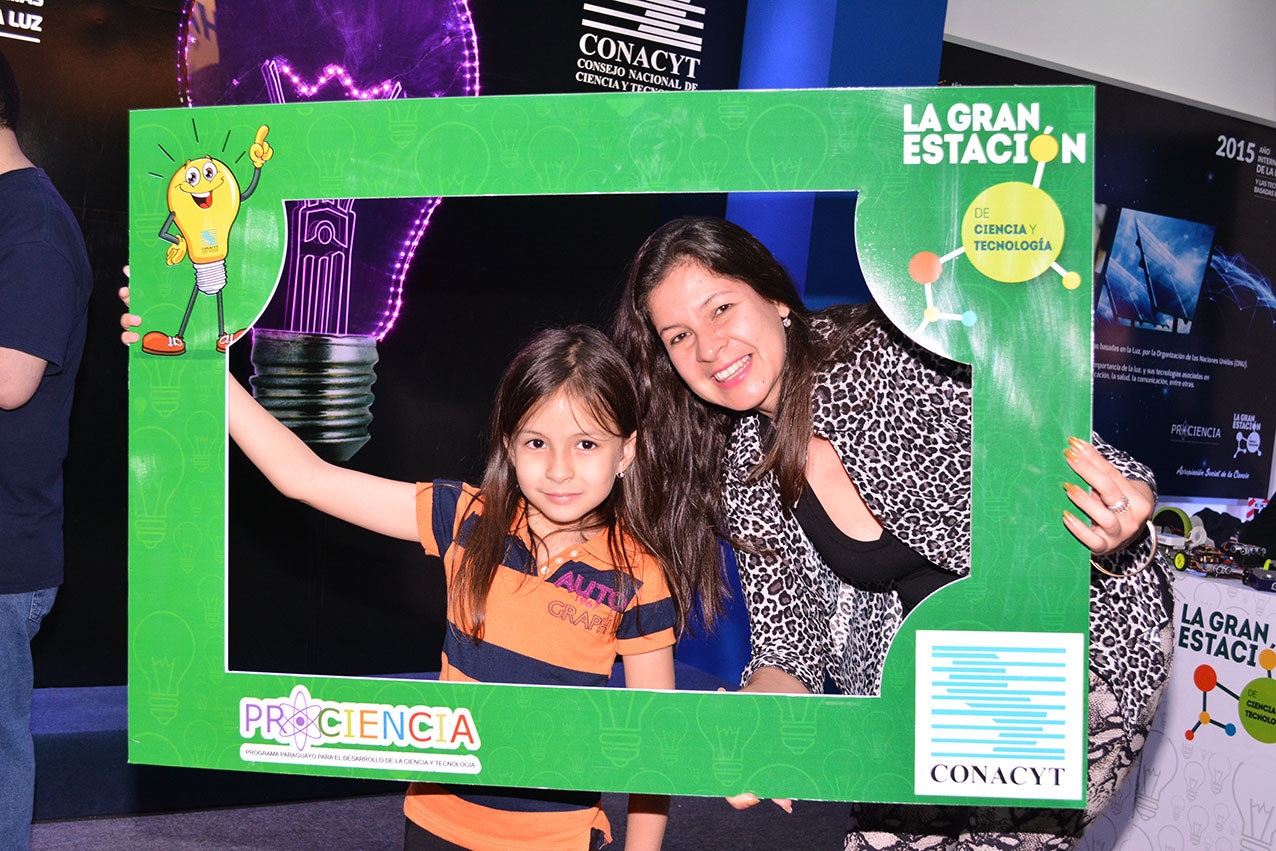 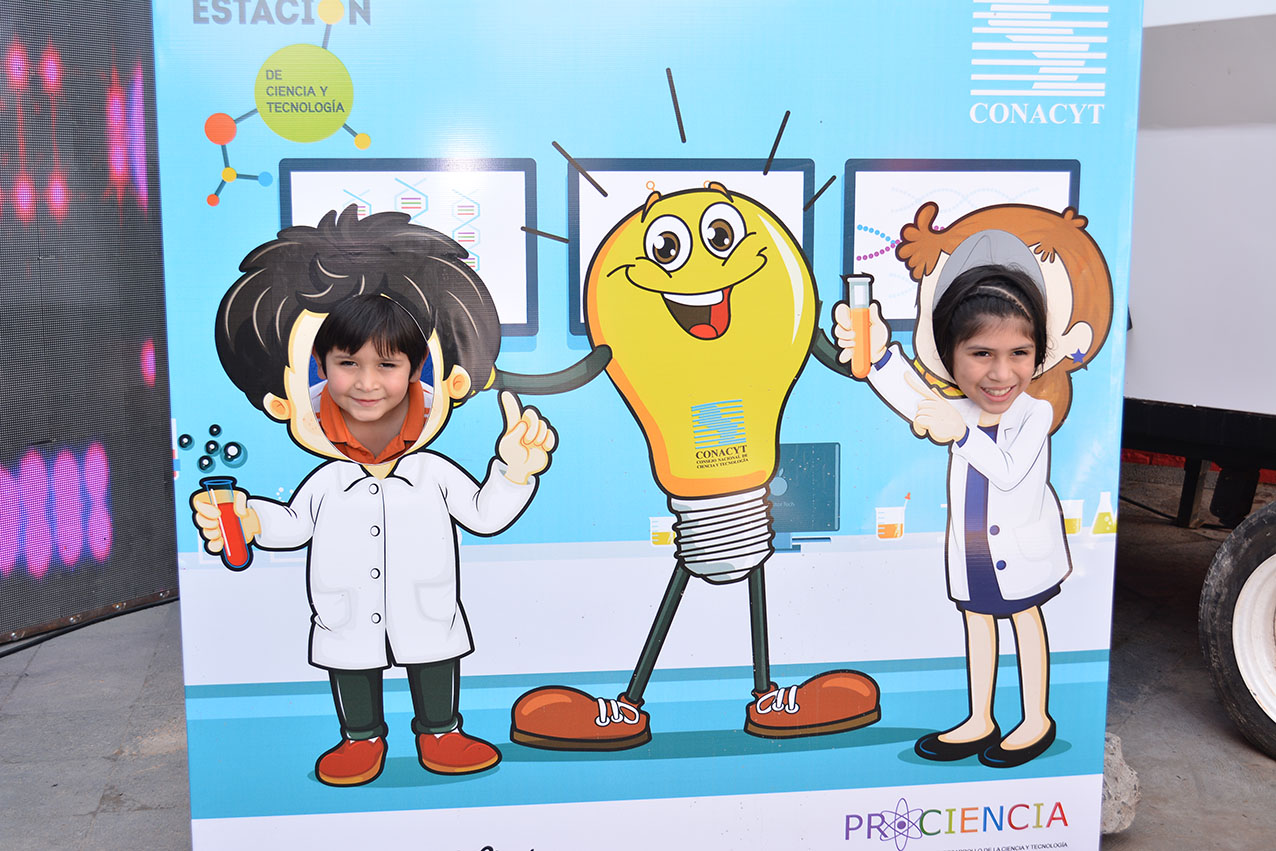 Lúdico
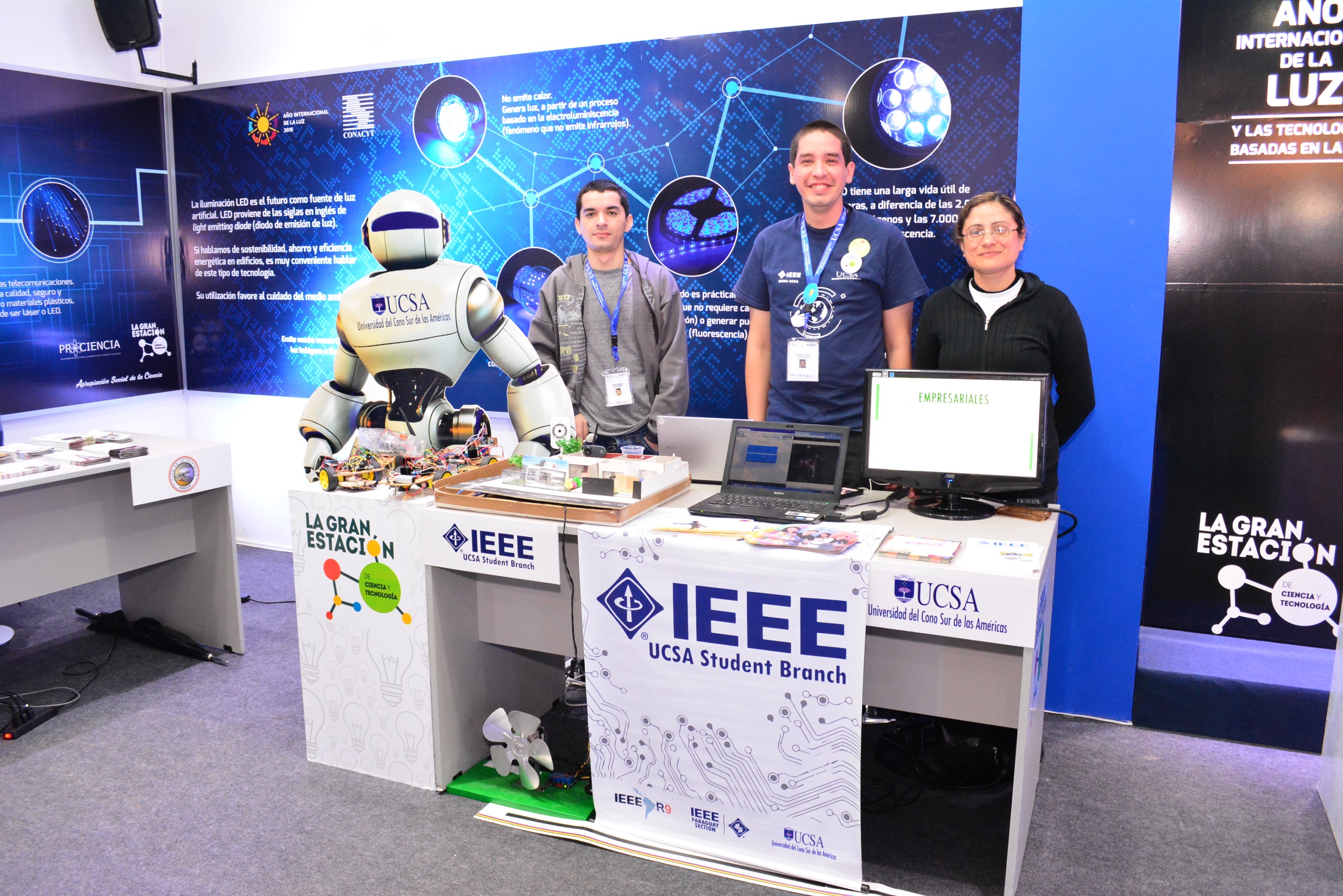 Futurista
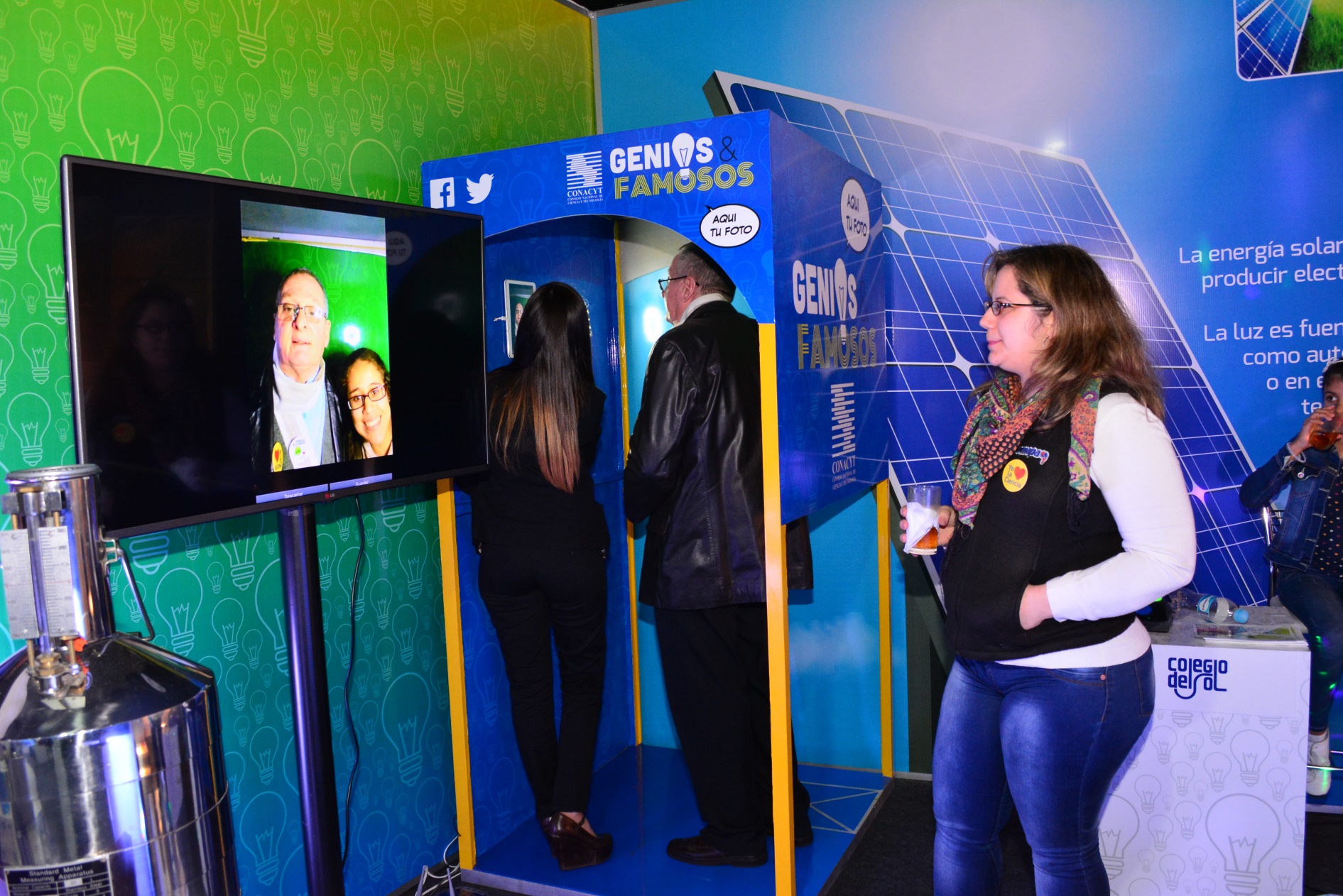 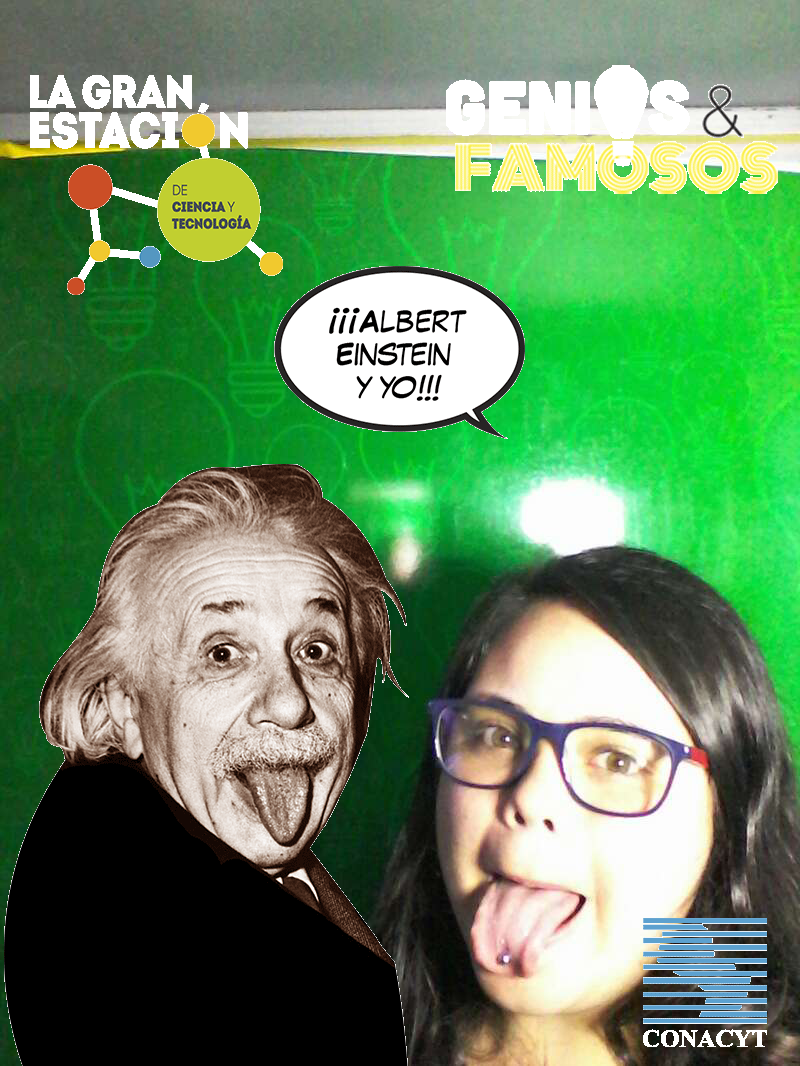 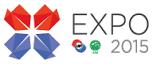 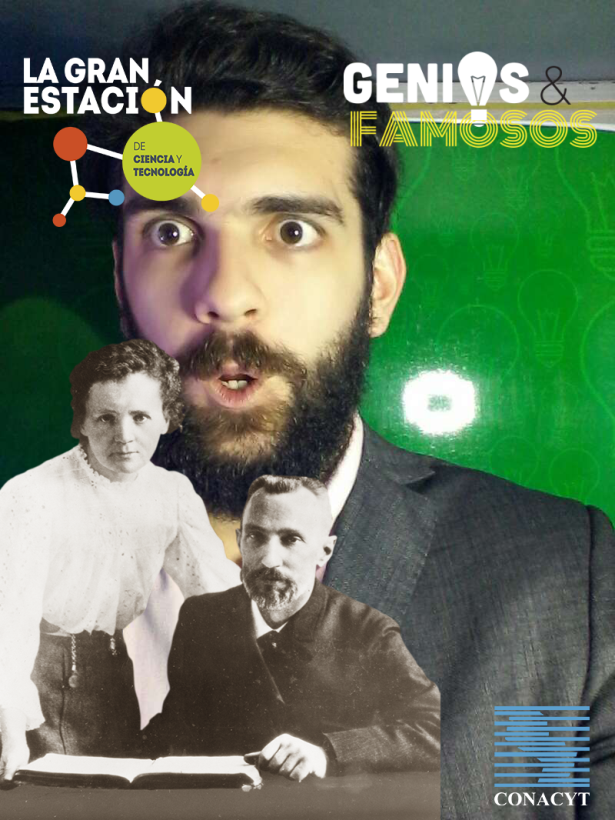 CON GENIOS
de la historia listos 
para una “Selfie”
Einstein
Los Curie
Newton
Galileo
Franklin
Edison
ESTRATEGIA 
DE AMBIENTACIÓN
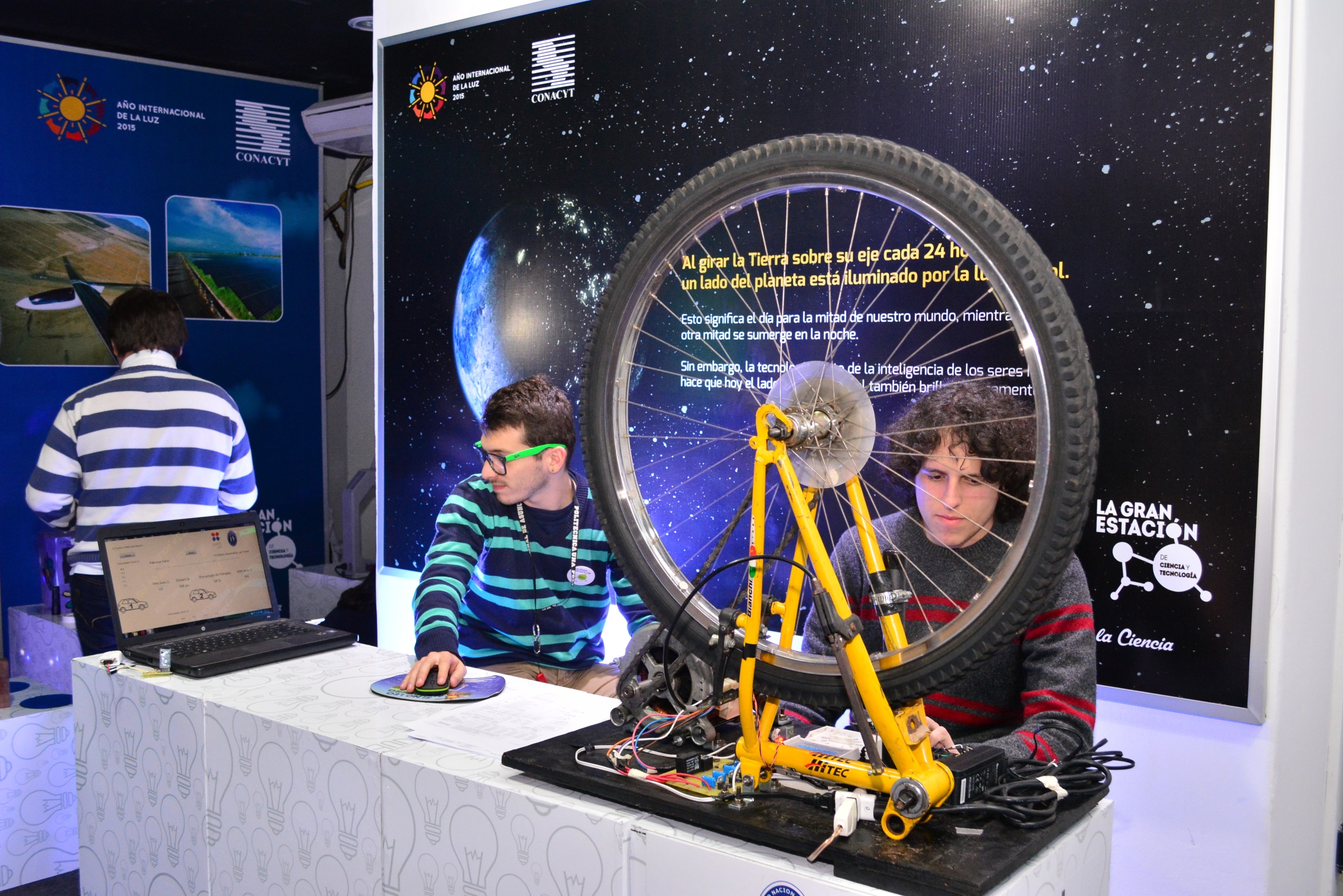 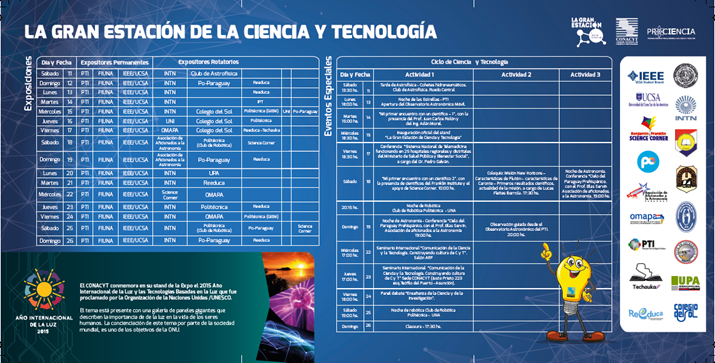 Algunos números de la participación en la Expo 2015
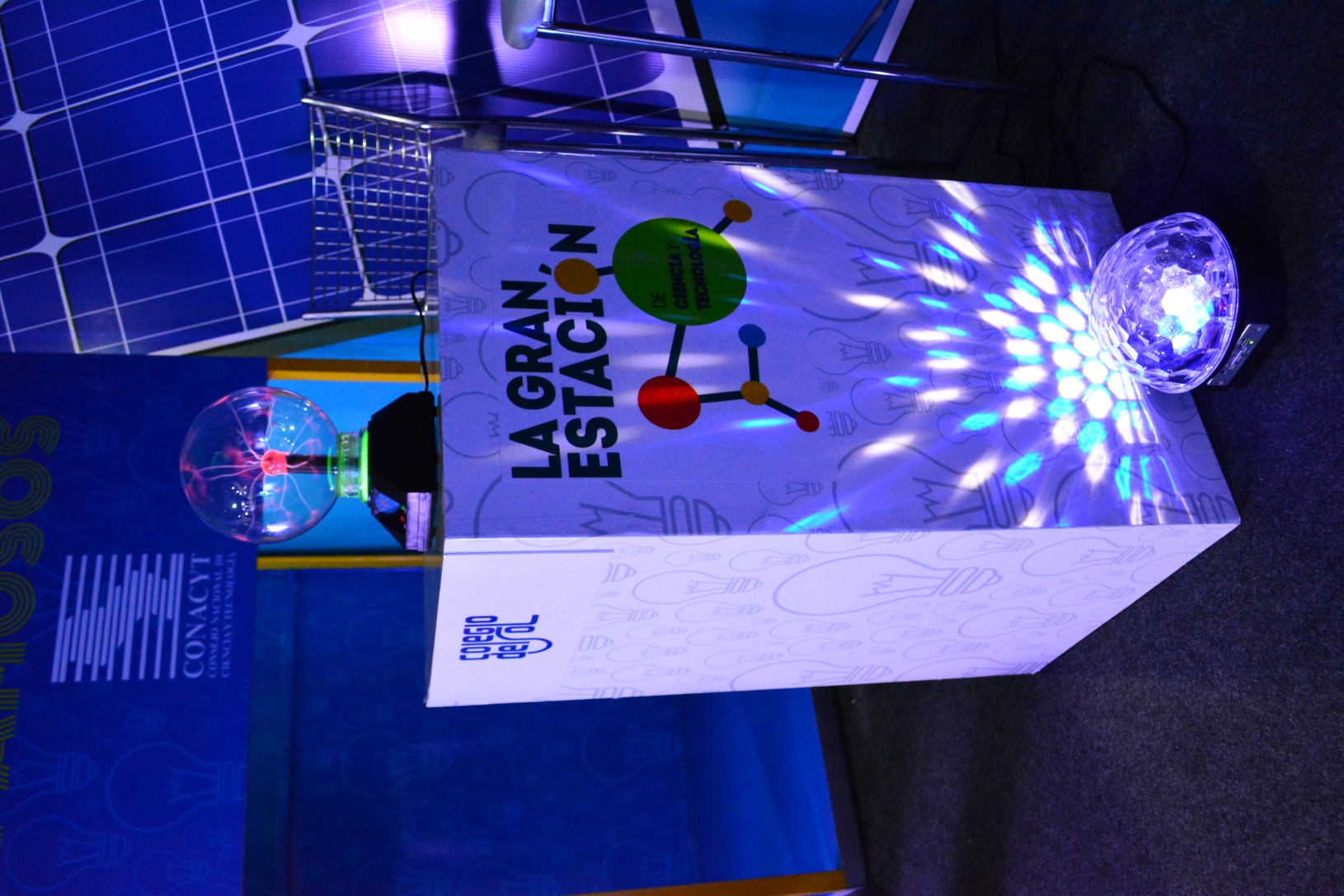 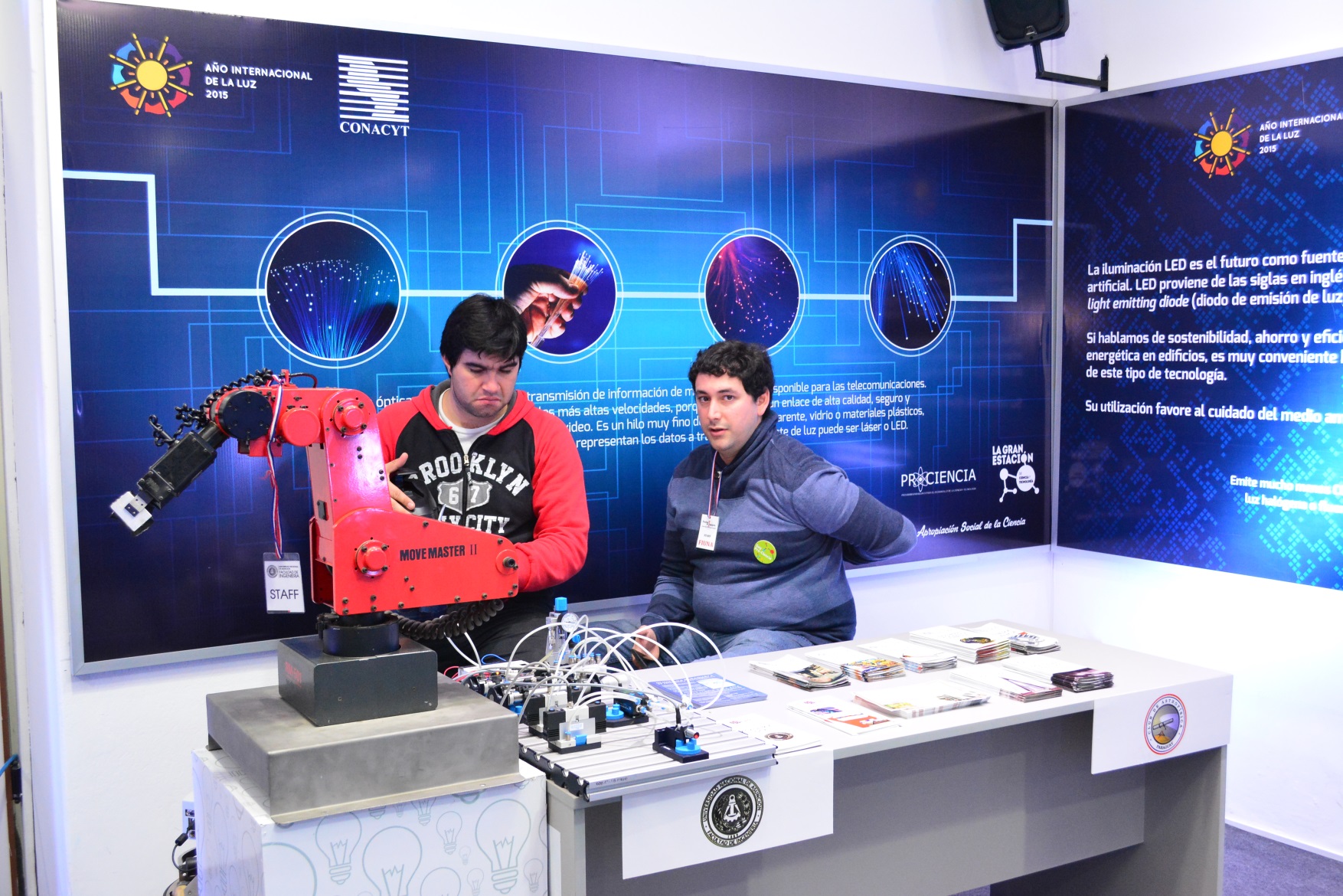 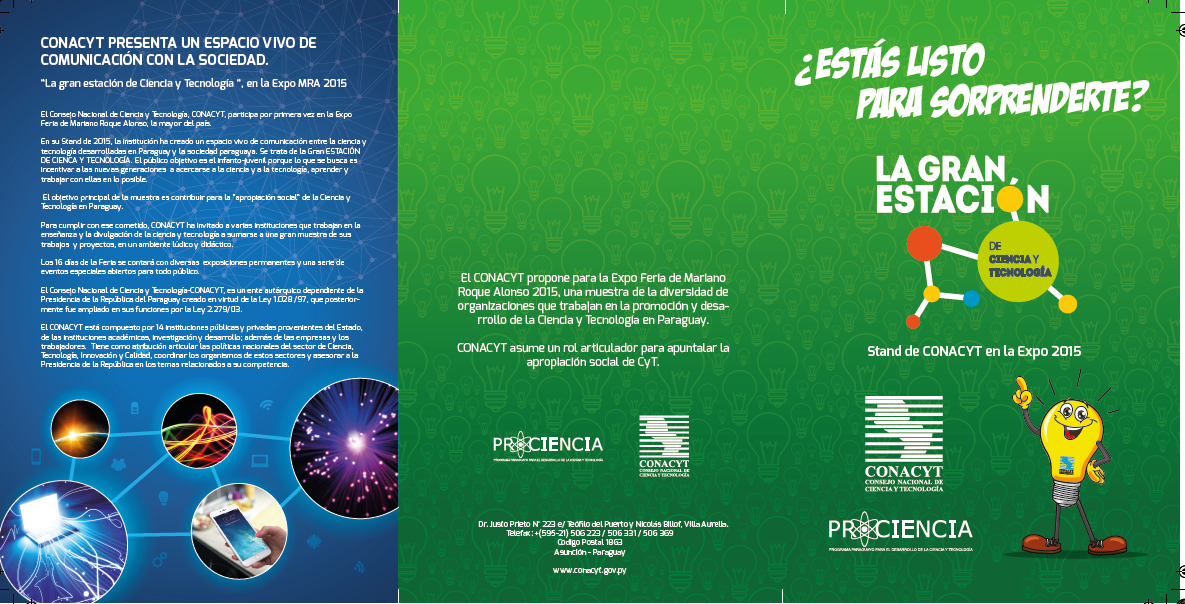 Premio al Stand de CONACYT
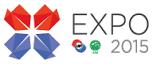 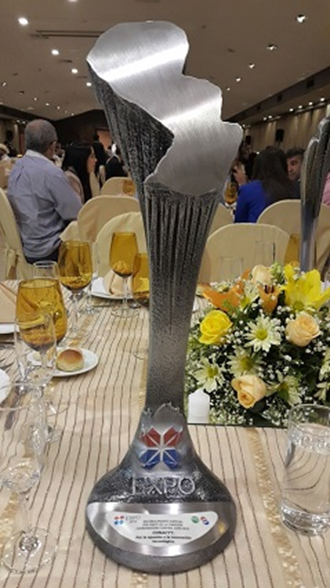 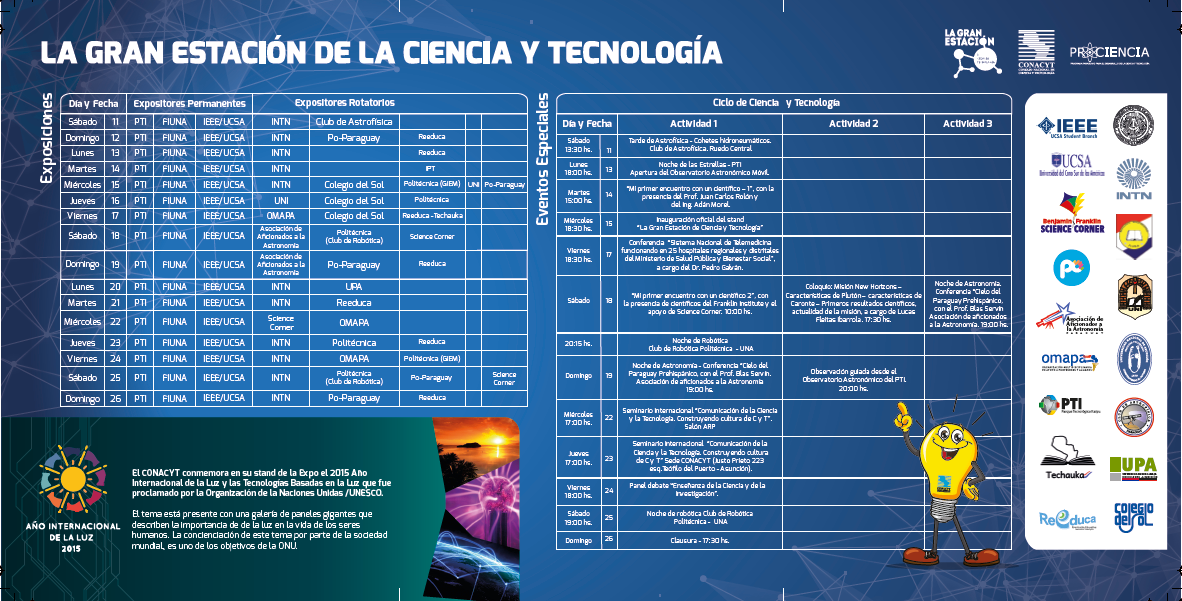 Acciones de Iniciación y Apropiación Social de la Ciencia y Tecnología
Comunicación
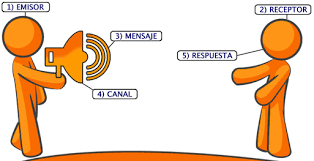 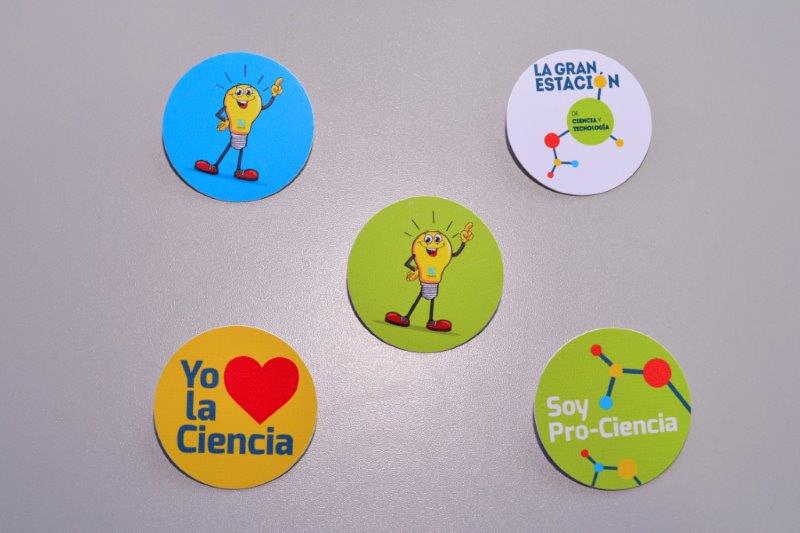 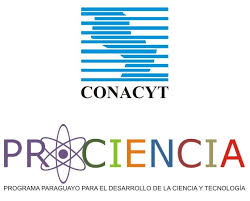 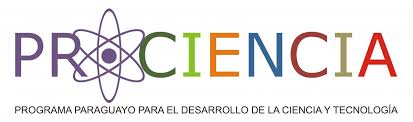 Diarios
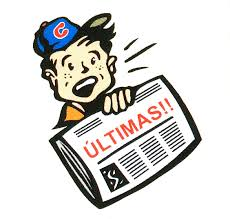 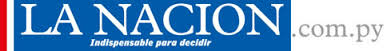 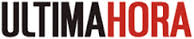 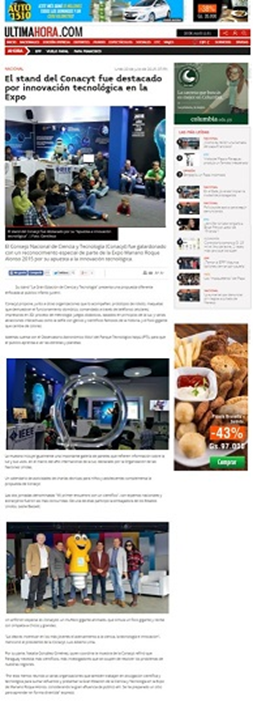 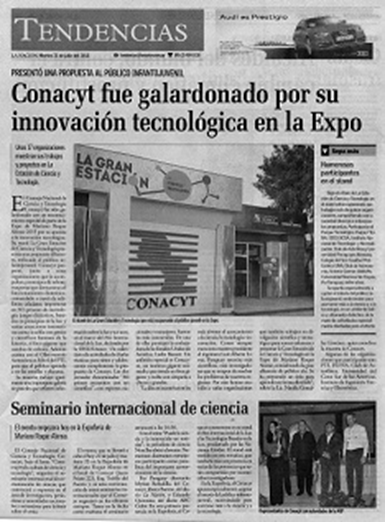 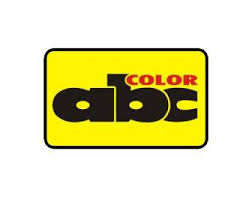 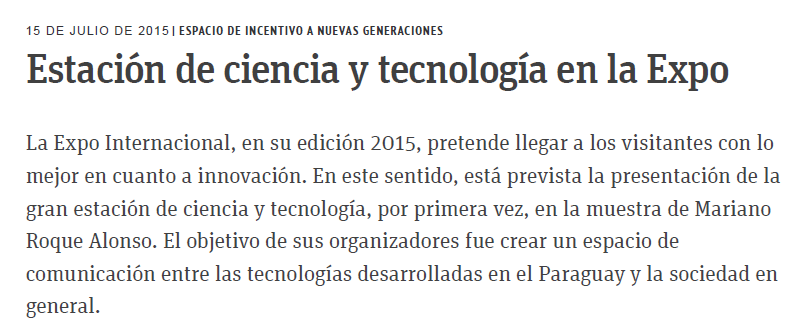 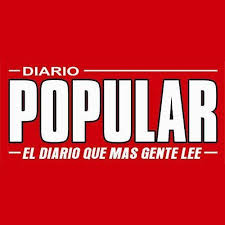 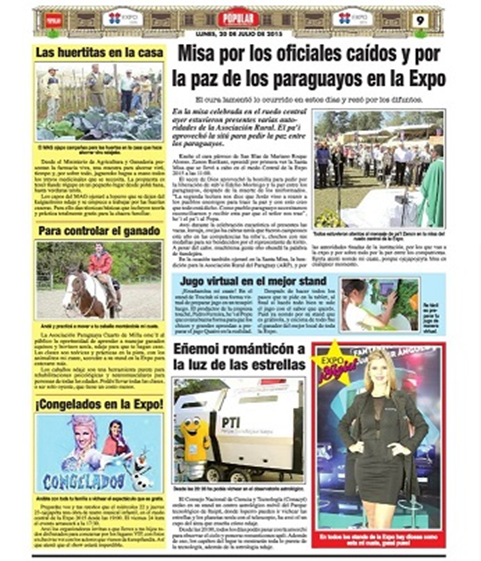 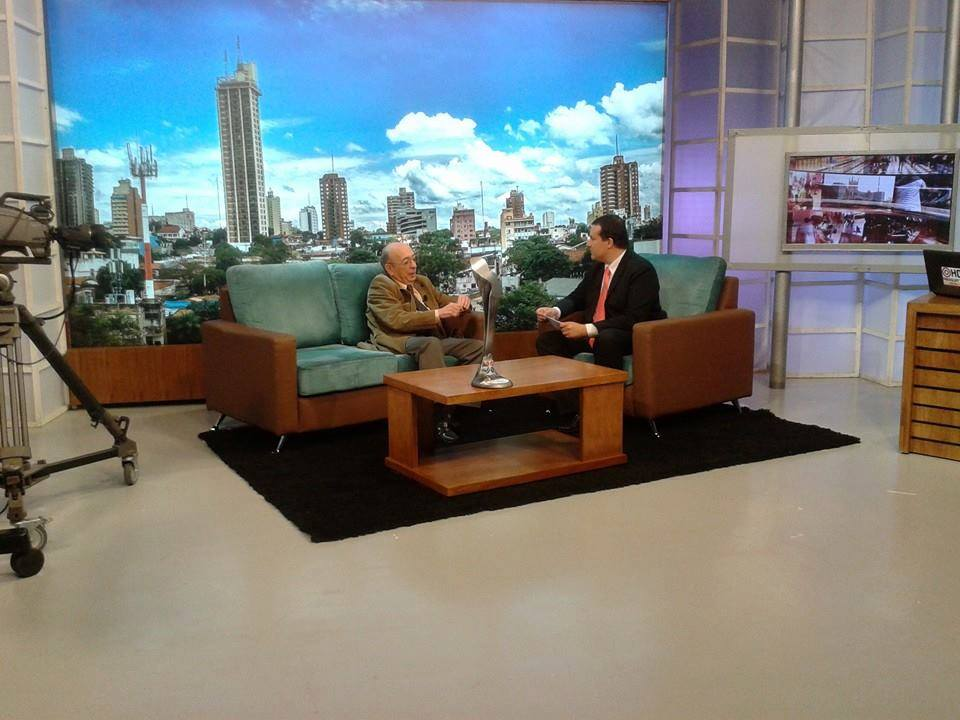 Televisión
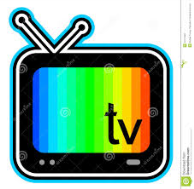 Periodismo Científico
EXPO 2015
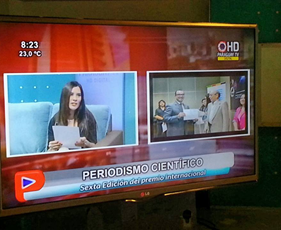 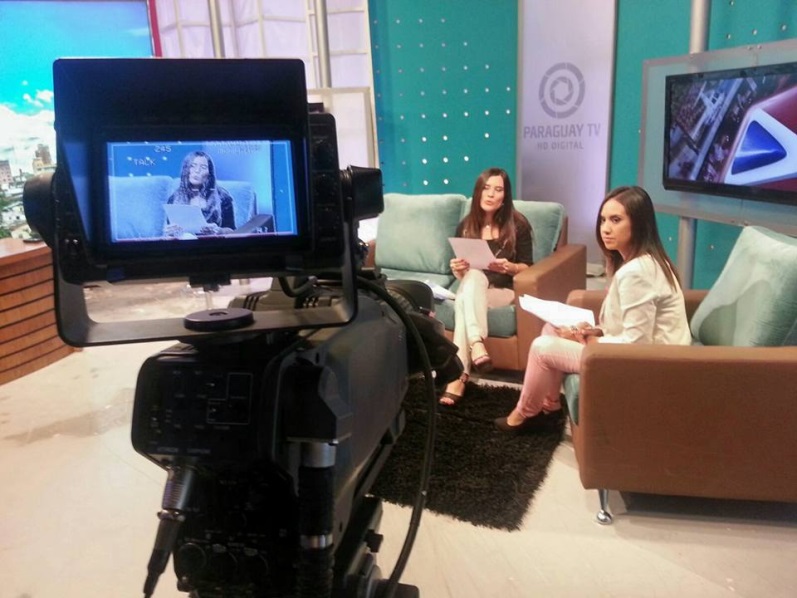 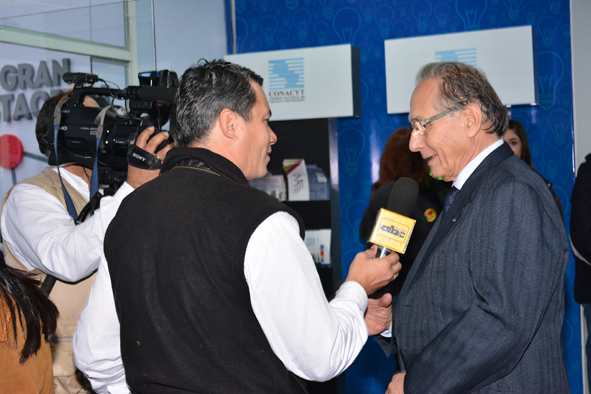 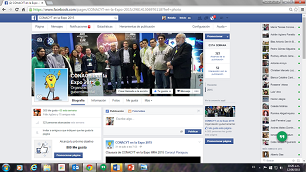 Redes Sociales
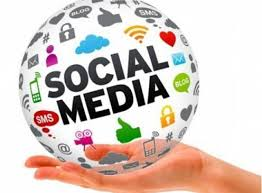 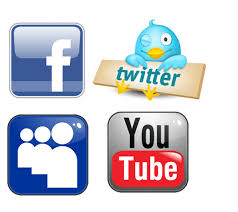 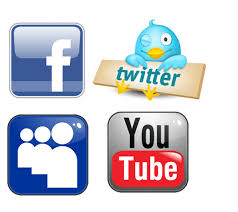 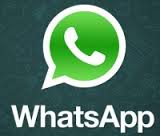 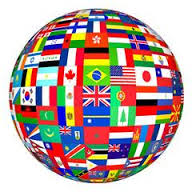 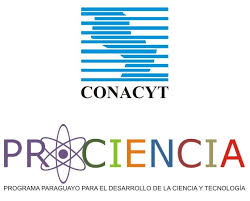 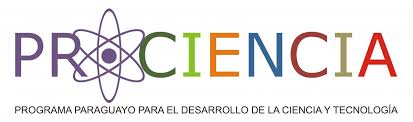 Estrategia de globalización
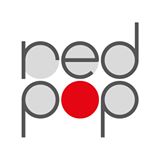 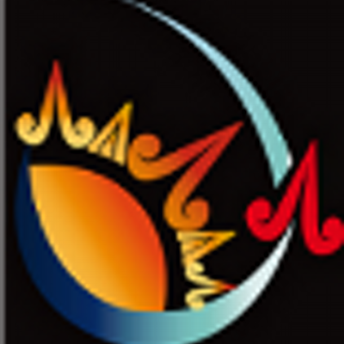 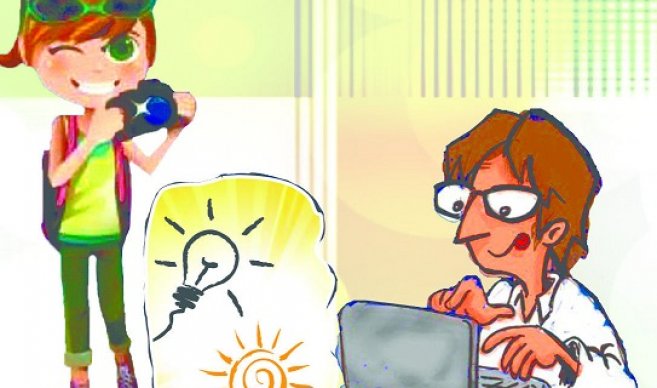 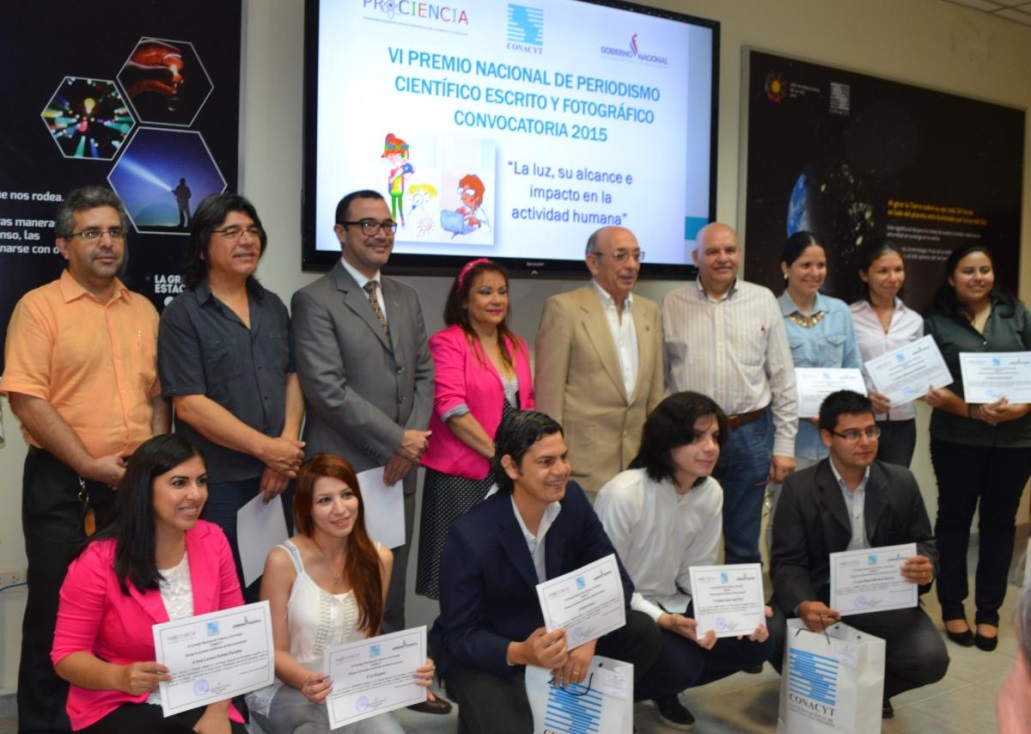 Concurso de Periodismo Científico
TEMA DEL AÑO
“La luz, su alcance e impacto en la vida humana”
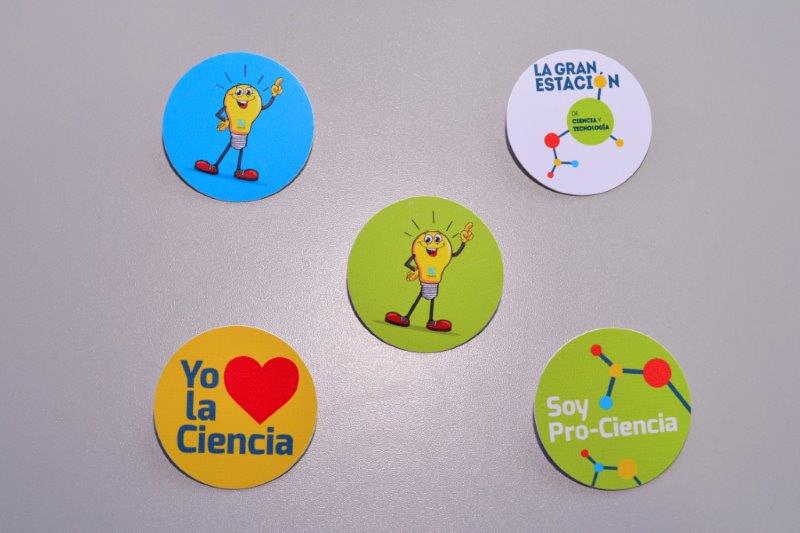 Gracias
Muchas
por su
tiempo